2023 VA/DoD Clinical Practice Guideline (CPG)
for the Management of Posttraumatic Stress Disorder (PTSD) andAcute Stress Disorder (ASD)
Key Recommendations
VA/DoD CPG: Qualifying Statements
Guidelines:
Are based upon the best information available at time of publication and are designed to assist clinical decision making.
Are developed by a panel of multidisciplinary experts and based on a systematic review of both clinical and epidemiological evidence.
Provide a clear explanation of the logical relationships among various care options and health outcomes while rating both the quality of the evidence and strength of the recommendation.
Are not intended to represent VA or DoD policies.
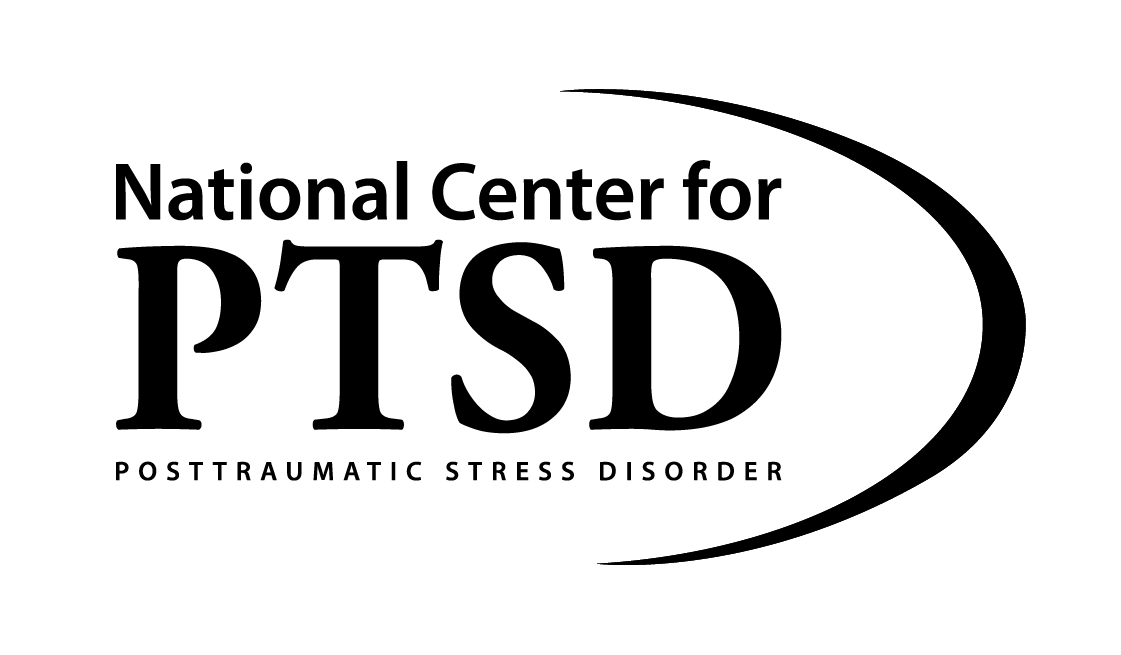 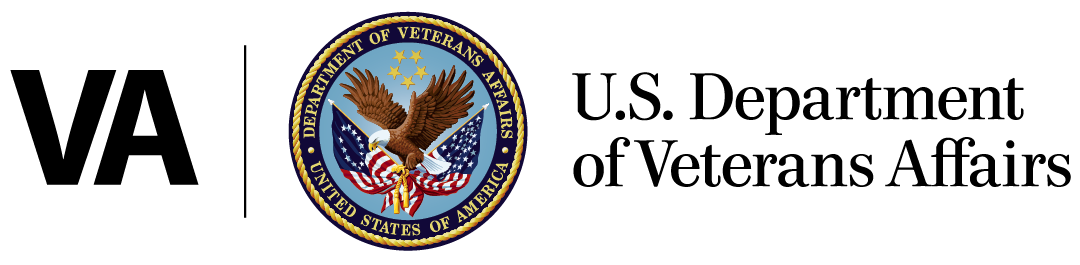 2
VA/DoD CPG: Qualifying Statements (page 2)
Variations in practice will inevitably occur when clinicians consider:
The needs of individual patients
Available resources
Limitations unique to an institution or type of practice
Every health care professional using the guidelines is responsible for evaluating the appropriateness of them in the setting of any clinical situation with a patient-centered approach.
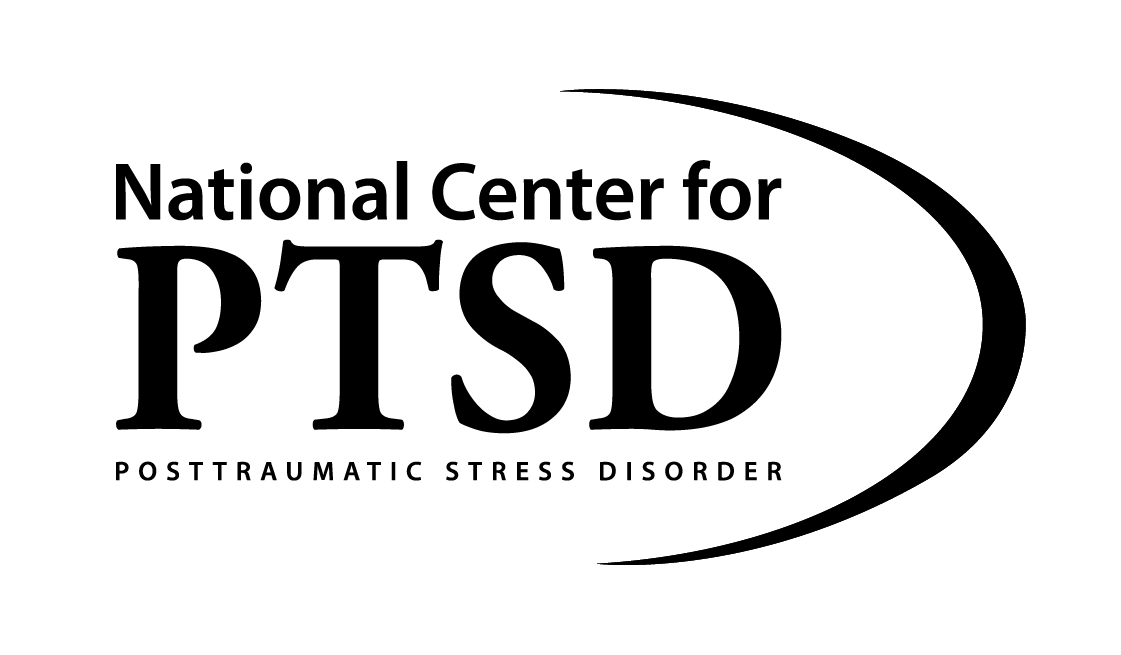 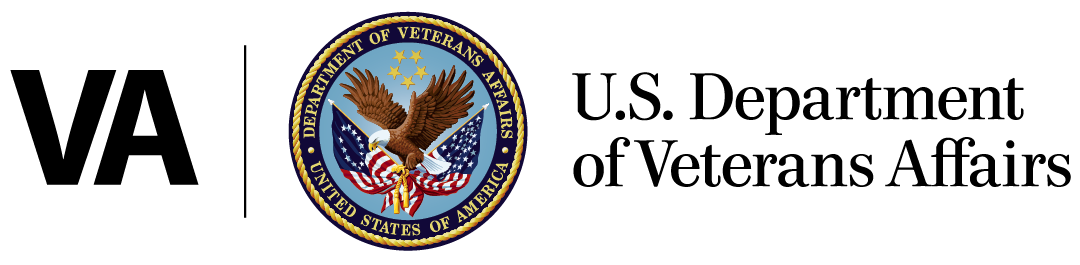 3
Key Methodological Changes (from 2017)
The 2023 CPG reflects a more rigorous application of the GRADE methodology. This approach resulted in the exclusion or downgrading of studies included in prior versions of the VA/DoD CPG and has impacted the strength of some recommendations. 
The 2017 CPG evaluated trauma-focused psychotherapies as a class; in 2023 the evidence was reviewed for each treatment individually, to be consistent with medications. 
The 2023 CPG identified clinician-rated PTSD as the critical outcome. 
New key questions were added (e.g. acute stress disorder (ASD) treatment effectiveness; accuracy of specific interviews for diagnosis, screening and monitoring).
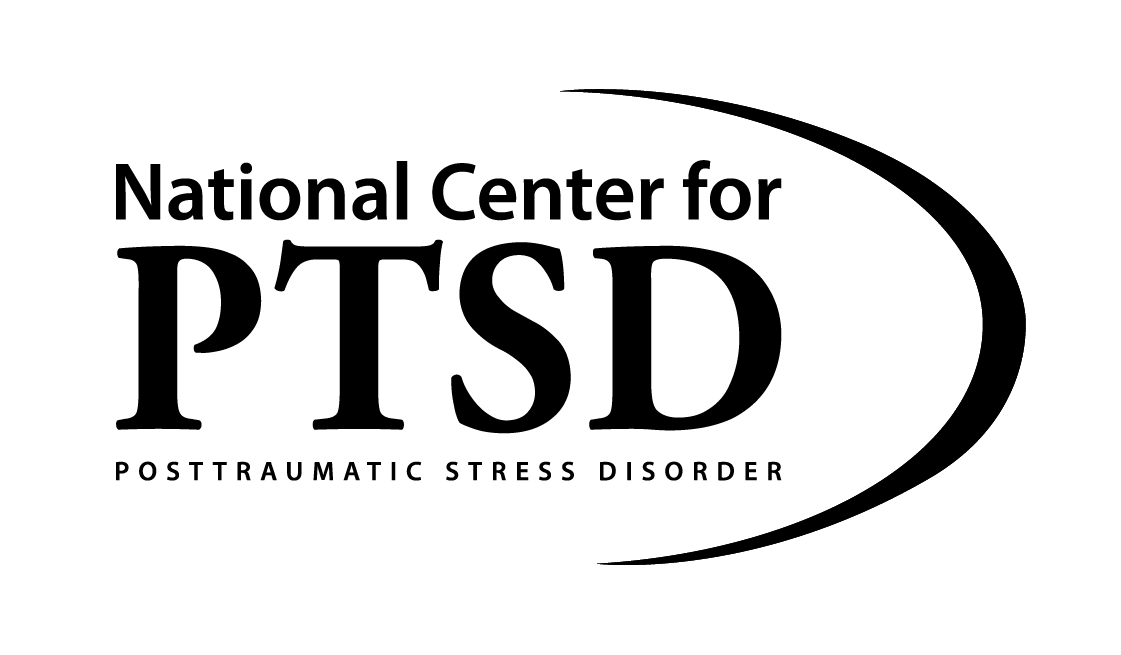 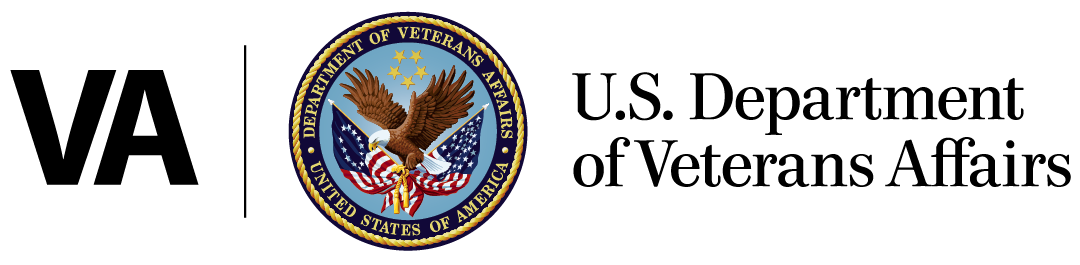 4
Key Recommendation Changes (from 2017)
Due to methodological changes and new studies, some significant changes to the CPG recommendations in 2023 include: 
Downgrading some trauma-focused psychotherapies and some non-trauma-focused psychotherapies
Downgrading one medication (fluoxetine) that previously received a strong for recommendation
Downgrading some medications from weak for recommendations to neither for nor against
Updated algorithm for screening and treatment of ASD and PTSD
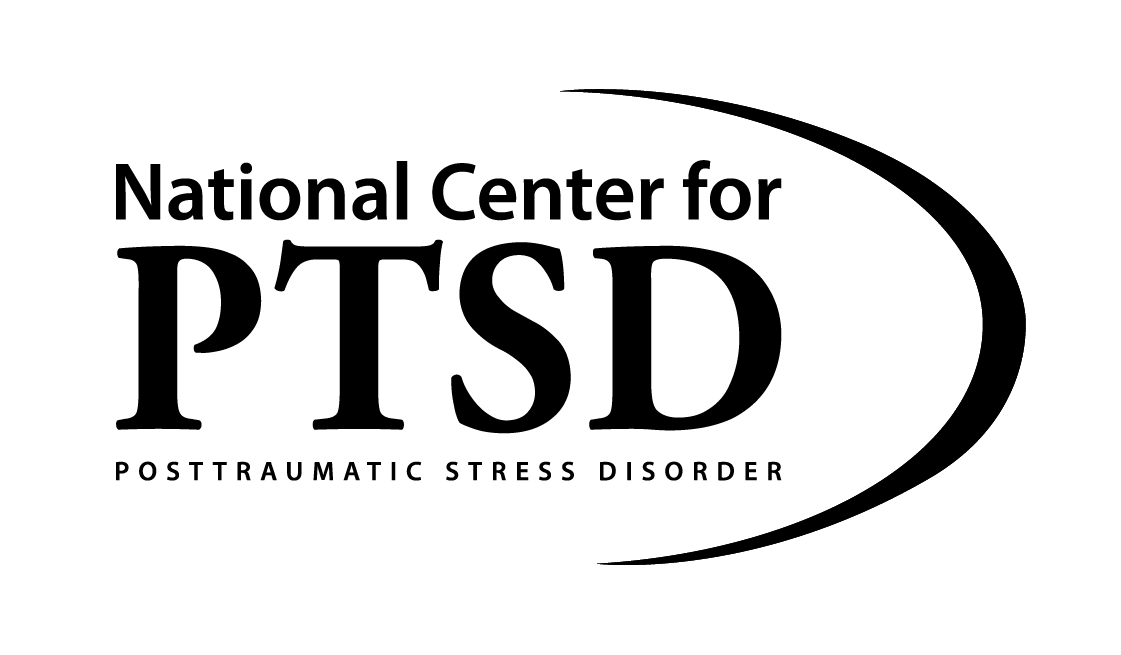 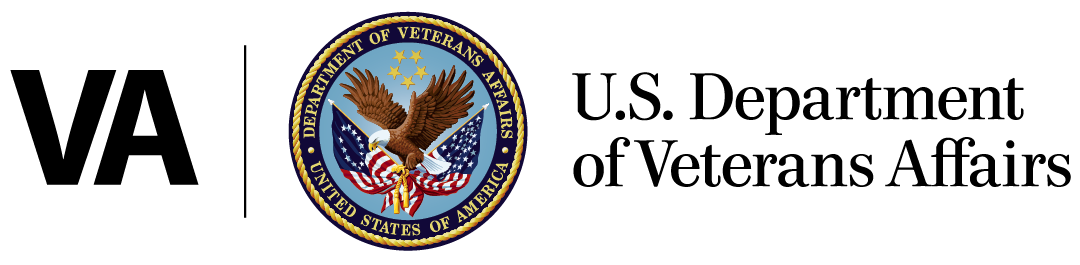 5
Focus of Recommendations
The major recommendations in the CPGcover the following:
Diagnosis and Assessment of PTSD
Prevention of PTSD
Treatment of PTSD
Treatment of PTSD with Co-occurring Conditions
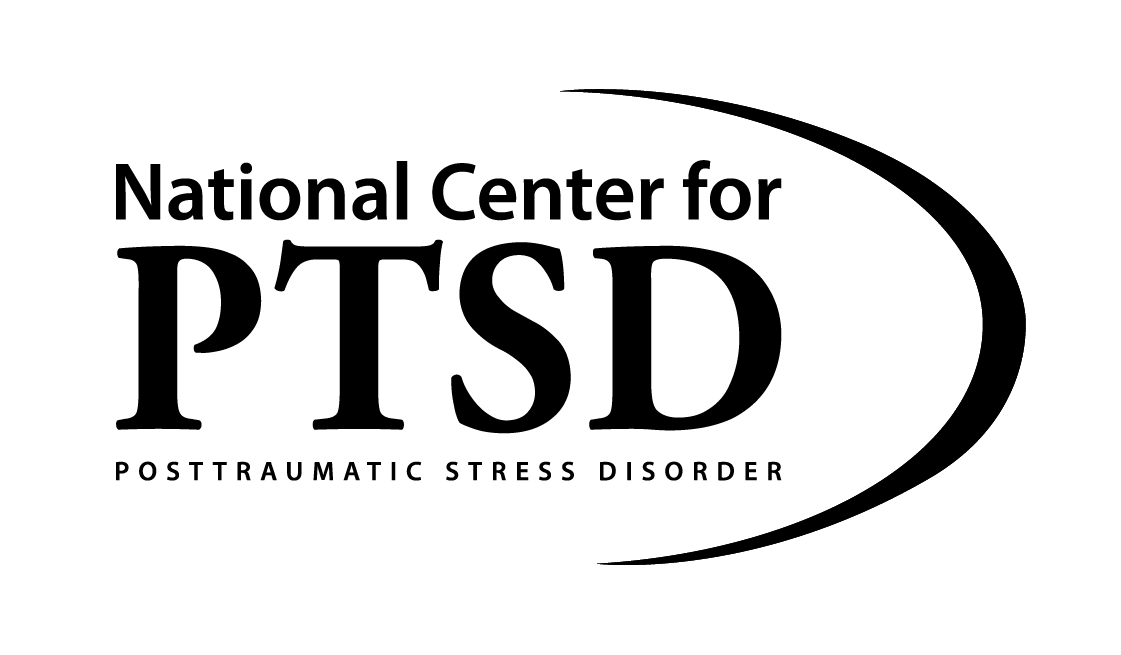 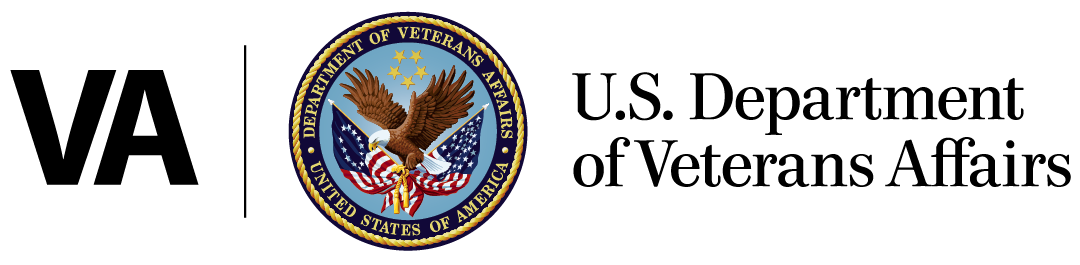 6
Systematic Approach to Recommendations
Recommendations were made using a systematic approach considering multiple domains:
Confidence in the quality of the evidence
Balance of desirable and undesirable outcomes
Patient values and preferences
Other considerations, as appropriate (e.g., resource use, equity, acceptability, feasibility, and subgroup considerations)
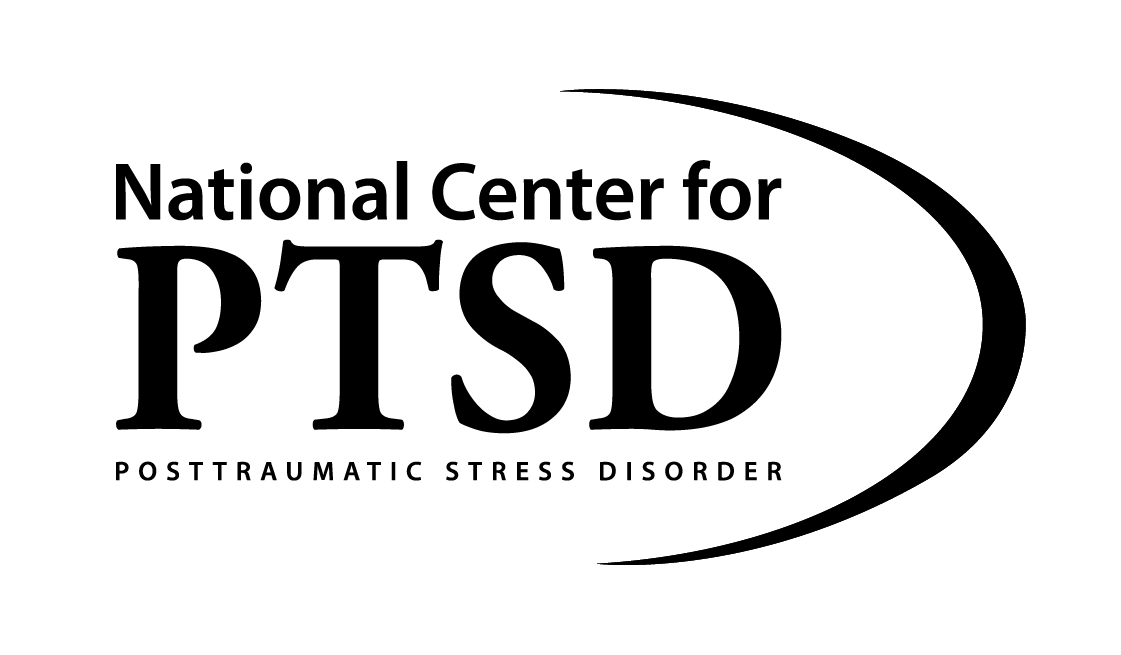 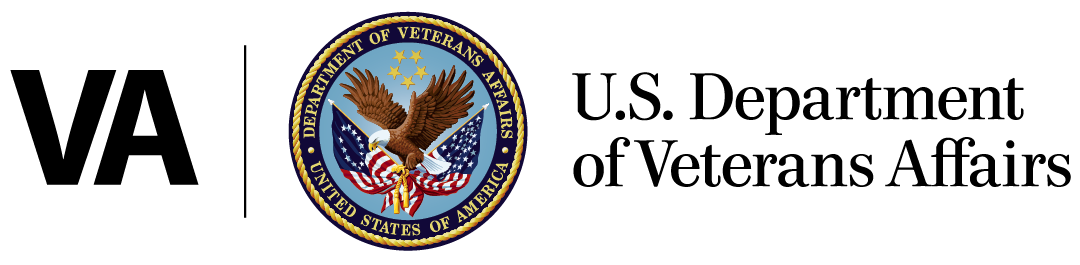 7
Systematic Approach: Strength of Recommendations
Quality of evidence led to recommendation ratings:
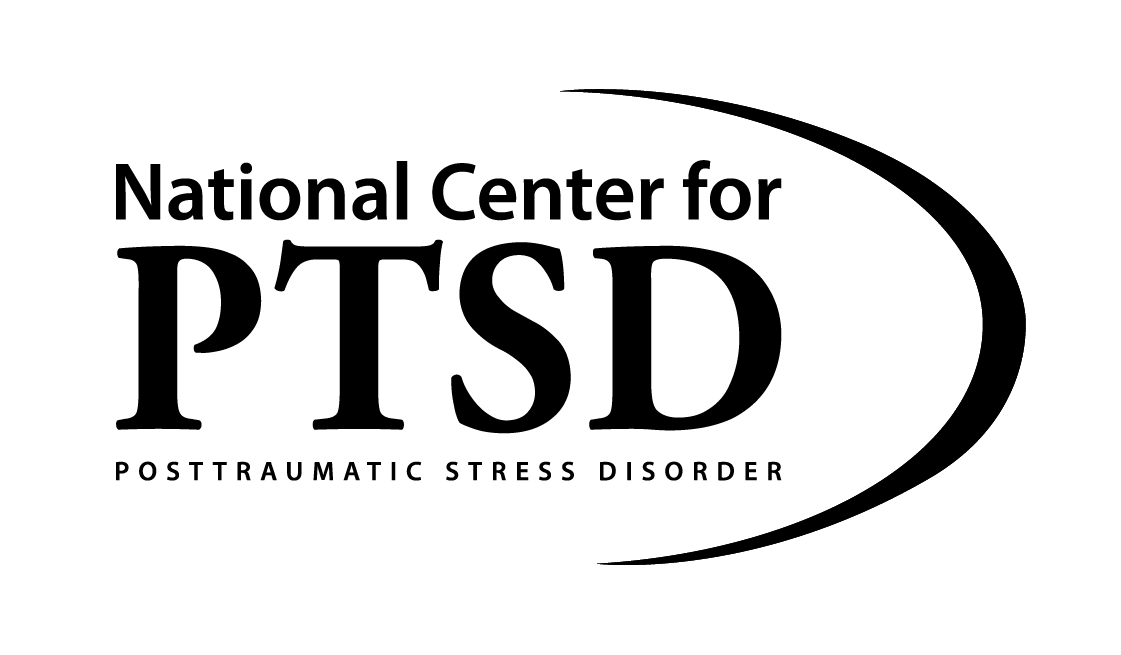 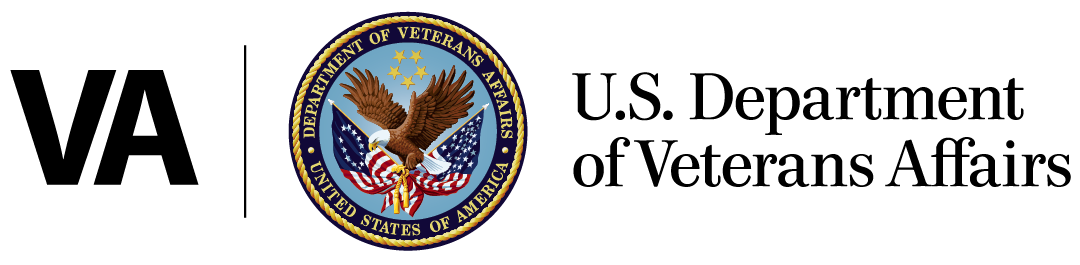 8
Approach to Care in VA and DoD
Patient-centered Care: Individualized treatment based on patient needs, characteristics and preferences
Shared Decision Making: Process of considering clinical risks and benefits as well as patient values and preferences to make decisions
Co-occurring Conditions: Managing PTSD collaboratively with other care providers is often best
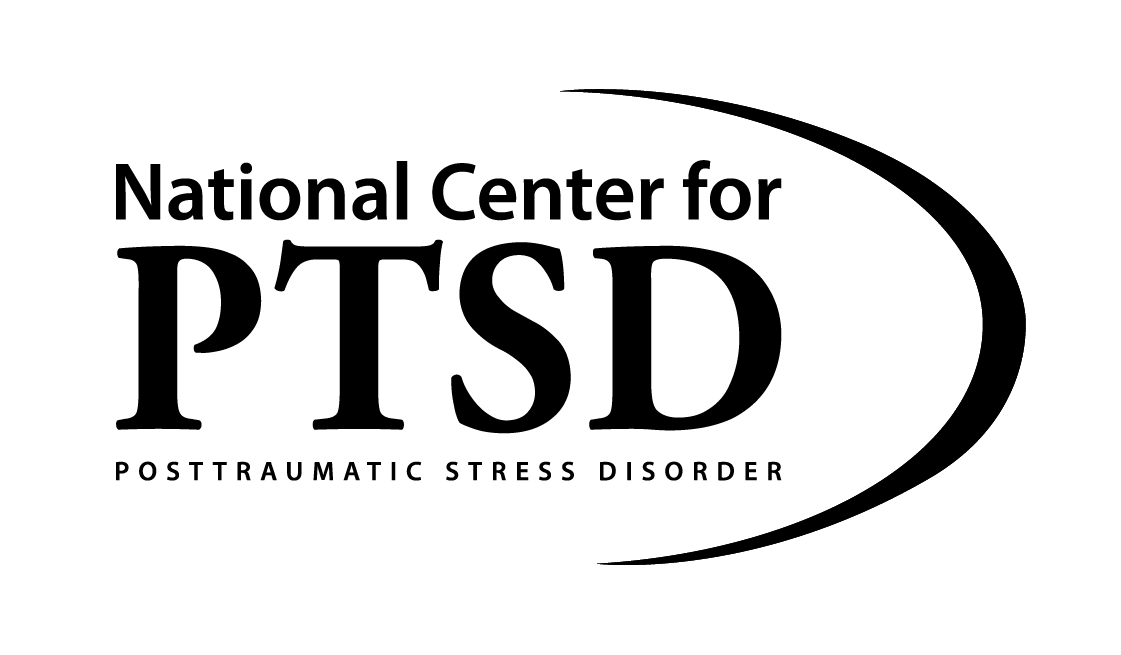 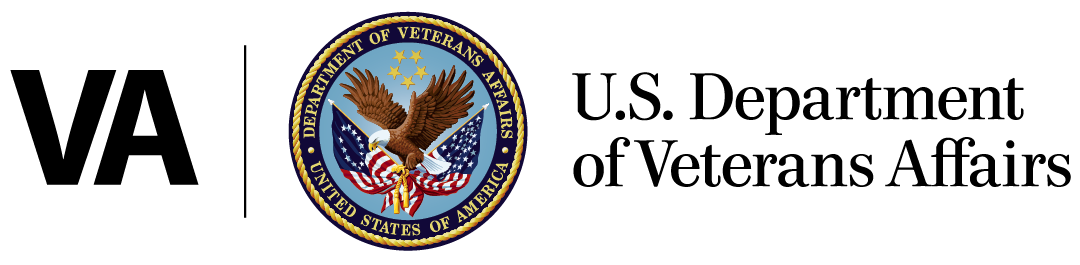 9
Assessment and Diagnosis of PTSD
When screening for PTSD, we suggest using the Primary Care PTSD Screen for DSM-5(PC-PTSD-5).
For confirmation of the diagnosis of PTSD, we suggest using a validated structured clinician-administered interview, such as the Clinician-Administered PTSD Scale (CAPS-5) or PTSD Symptom Scale – Interview Version (PSS-I-5).
To detect changes in PTSD symptom severity over time, we suggest the use of a validated instrument such as the PTSD Checklist for DSM-5 (PCL-5), or a structured clinician-administered interview, such as the Clinician-Administered PTSD Scale (CAPS-5).
National Center for PTSD Assessment
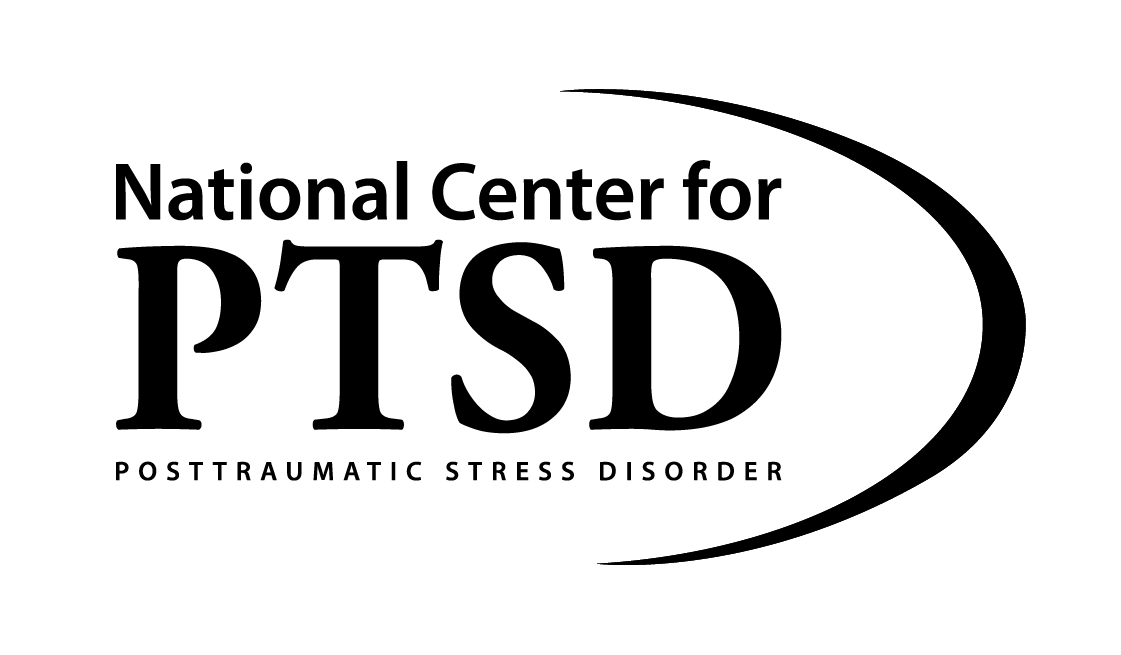 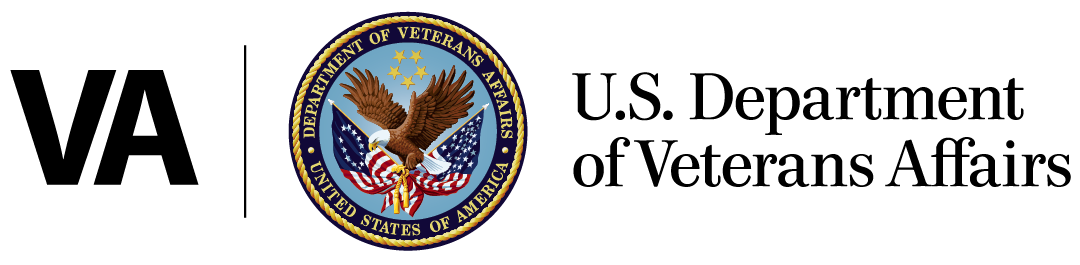 10
Assessment and Diagnosis of PTSD (page 2)
PC-PTSD-5
5 item
Self-report
Screen for PTSD in Primary Care
Positive if 3 or more YES responses
PCL-5
20 item
5-10 minutes
Self-report
Monitor PTSD
33 cut-point score
CAPS-5
30 item 
Structured interview
Diagnose and monitor PTSD
CAPS-5 Clinician Training
PSS-I-5
24 item
Semi-structured interview
Diagnose PTSD
PTSD symptom cluster scoring algorithm
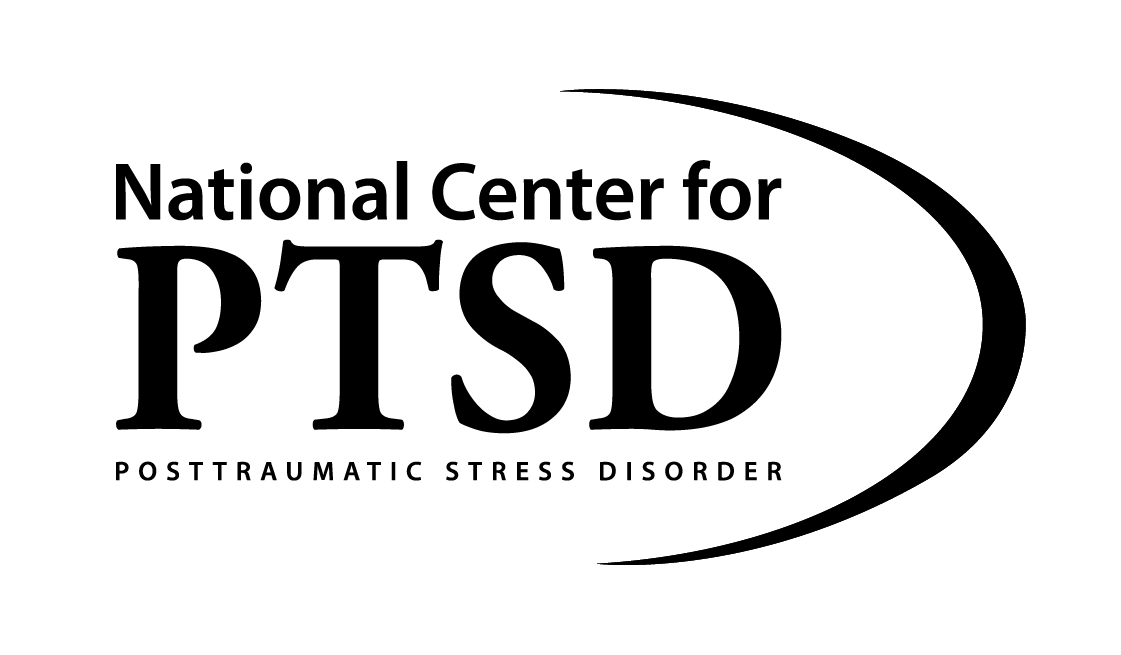 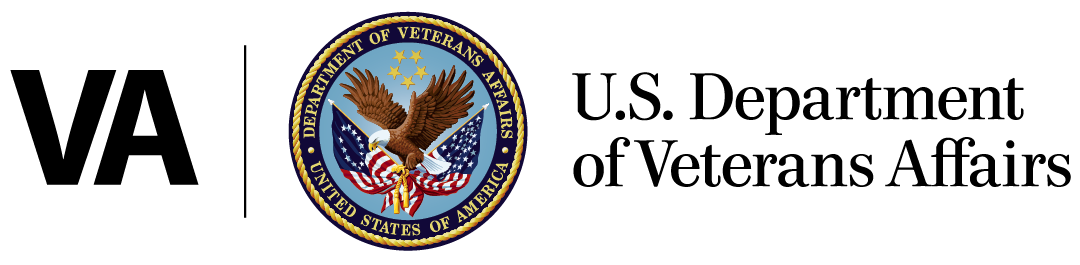 11
Prevention of PTSD
Insufficient Evidence:
For the prevention of PTSD among individuals who have been exposed to trauma, there is insufficient evidence to recommend for or against psychotherapy or pharmacotherapy in the immediate post-trauma period.
For the prevention of PTSD among patients diagnosed with acute stress reaction/ASD, there is insufficient evidence to recommend for or against any pharmacotherapy.
We Suggest:
For the prevention of PTSD among patients diagnosed with ASD, we suggest trauma-focused cognitive behavioral psychotherapy.
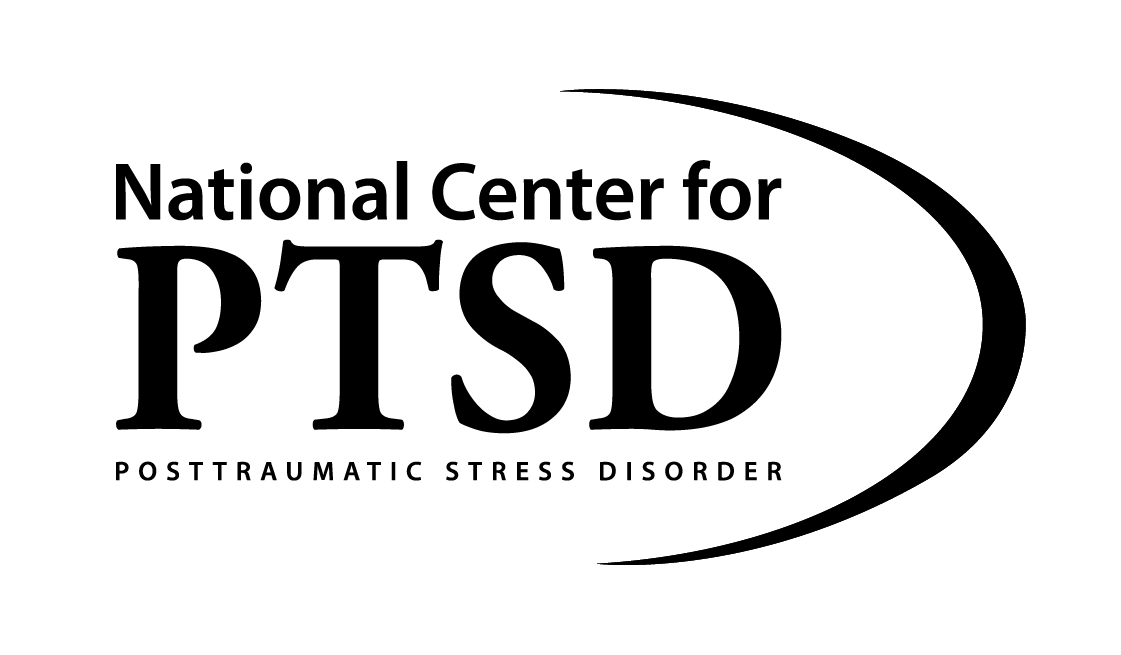 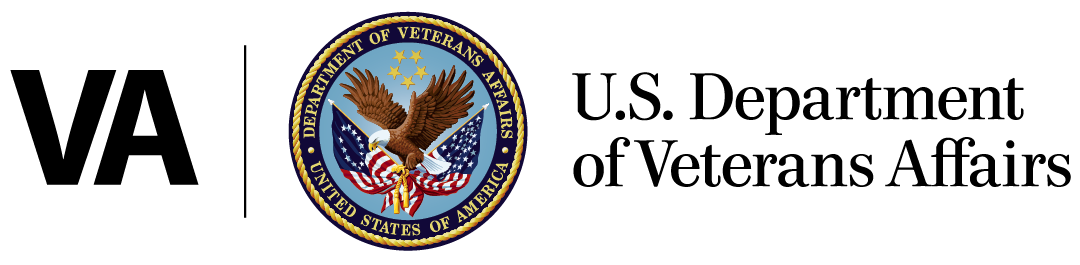 12
Treatment of PTSD: Treatment Selection
We recommend individual psychotherapies – Cognitive Processing Therapy (CPT), Eye Movement Desensitization (EMDR), and Prolonged Exposure (PE) – over pharmacologic interventions for the treatment of PTSD.
A small but growing literature indicate trauma-focused psychotherapies impart greater change on core PTSD symptoms than pharmacotherapy and that these benefits persist longer. 
Patient values and preferences varied largely, with some patients expressing a strong preference for one modality over the other, but most patients appear to prefer psychotherapy, even when it includes a trauma focus.
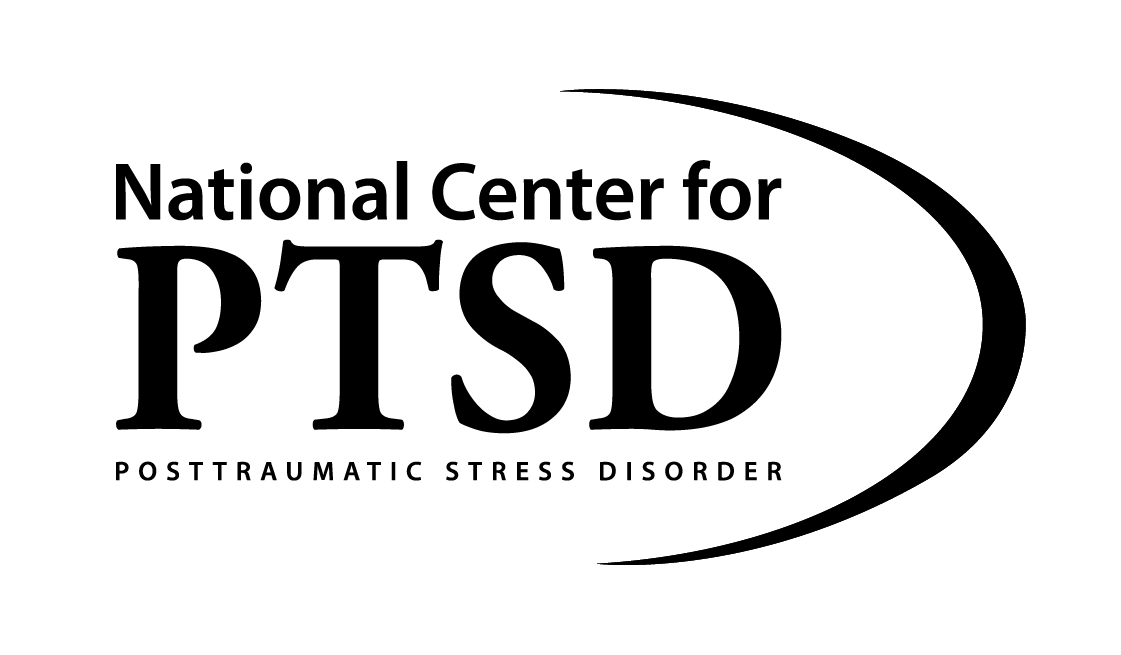 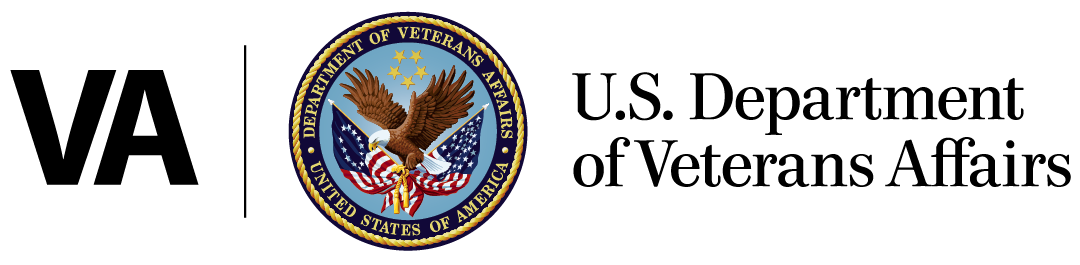 13
Treatment of PTSD: Psychotherapy
We recommend the following individual, manualized trauma-focused psychotherapies for the treatment of PTSD: Cognitive Processing Therapy (CPT), Prolonged Exposure (PE), or Eye Movement Desensitization and Reprocessing (EMDR).
Cognitive Processing Therapy (CPT): CPT teaches you how to change the upsetting thoughts and feelings you have had since your trauma.
Prolonged Exposure (PE): PE teaches you to gradually approach trauma-related memories, feelings, and situations you have been avoiding since your trauma.
Eye Movement Desensitization and Reprocessing (EMDR): EMDR helps you process and make sense of your trauma while paying attention to a back-and-forth movement or sound (such as a light or tone).
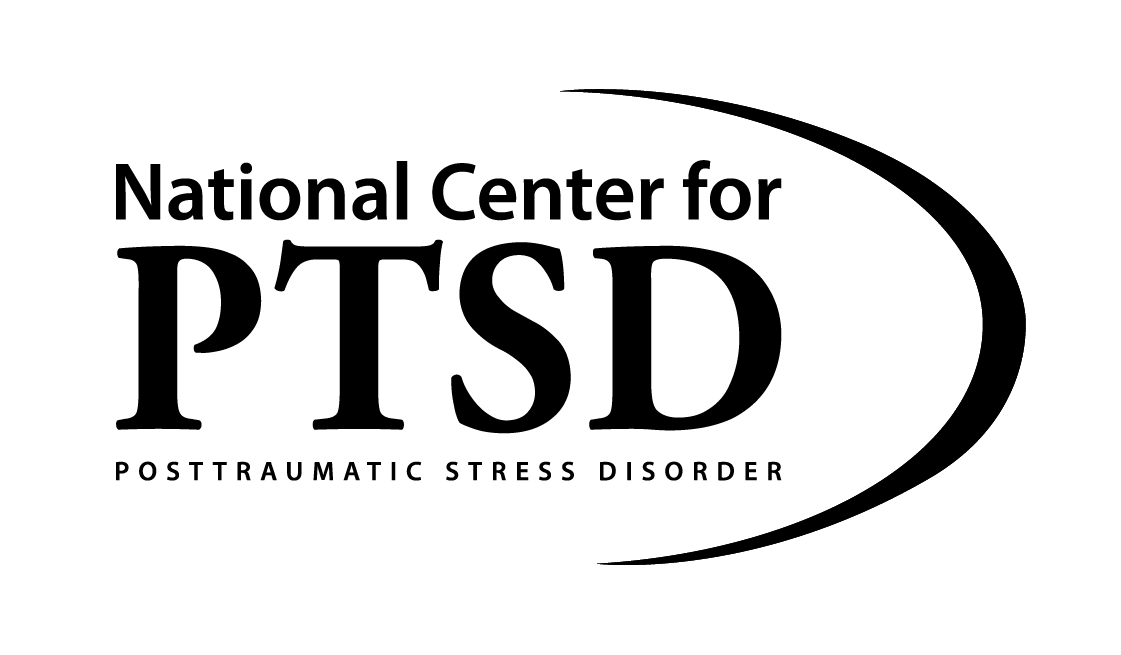 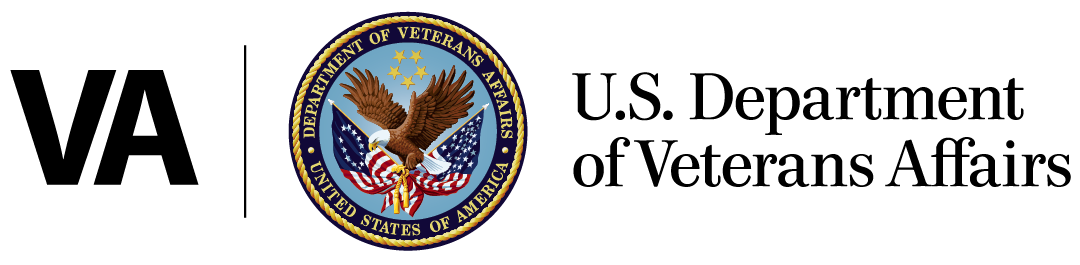 14
Treatment of PTSD: Psychotherapy (part 2)
We suggest the following individual, manualized psychotherapies for the treatment of PTSD: Ehlers’ Cognitive Therapy for PTSD, Present-Centered Therapy (PCT), or Written Exposure Therapy (WET).
Cognitive Therapy for PTSD (CT-PTSD): CT-PTSD helps you learn to change thoughts about yourtrauma. You will also revisit the trauma memory to develop a meaningful account of whathappened and change negative thoughts.
Present-Centered Therapy (PCT): PCT is non-trauma-focused. You focus on how PTSD symptomsare affecting you and work with your therapist to find solutions to current problems, stressors,and relationship issues.
Written Exposure Therapy (WET): WET helps you find new ways to think about your trauma and its meaning through writing assignments you complete during sessions. This is a 5-session therapy.
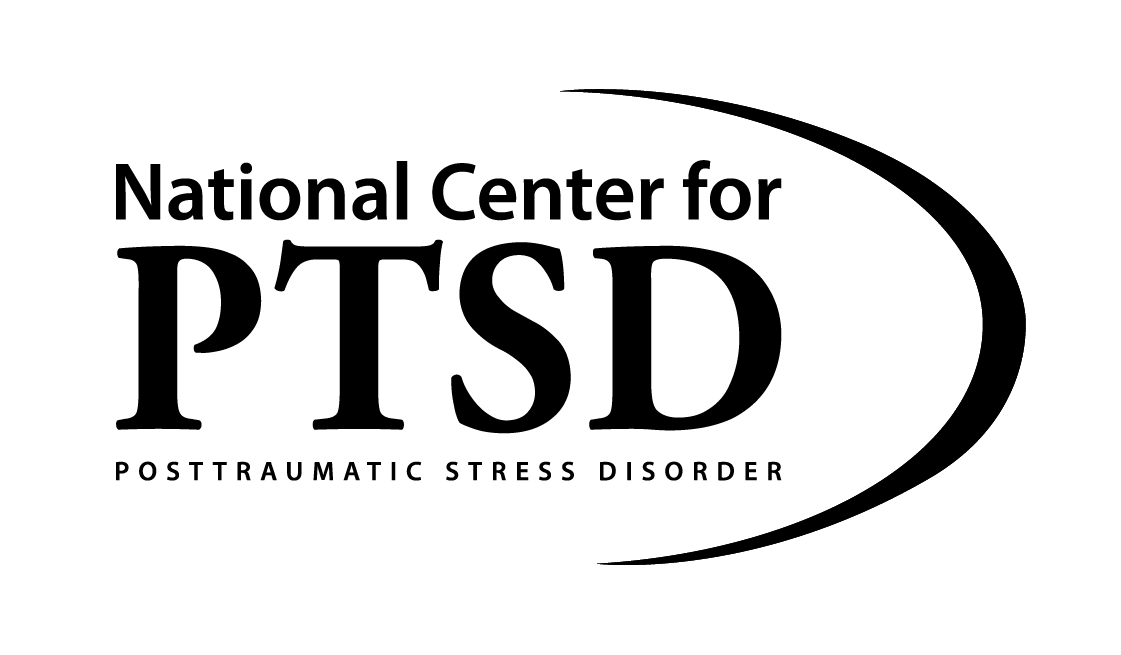 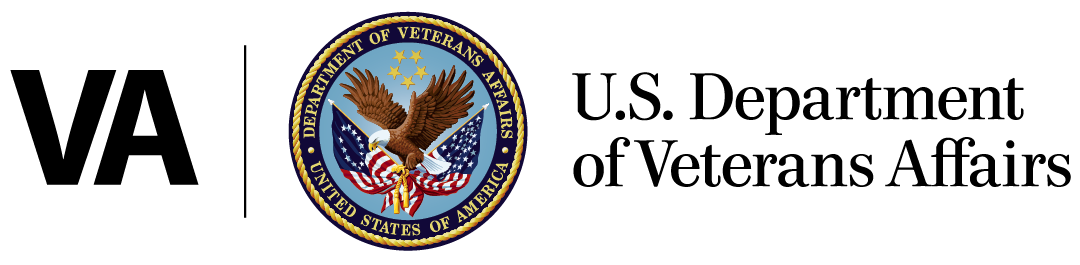 15
Treatment of PTSD: Psychotherapy (part 3)
There is insufficient evidence to recommend for or against the following individual psychotherapies for the treatment of PTSD: Accelerated Resolution Therapy, Adaptive Disclosure, Acceptance and Commitment Therapy, Brief Eclectic Psychotherapy, Dialectical Behavior Therapy, Emotional Freedom Techniques, Impact on Killing, Interpersonal Psychotherapy, Narrative Exposure Therapy, Prolonged Exposure in Primary Care, psychodynamic therapy, psychoeducation, Reconsolidation of Traumatic Memories, Seeking Safety, Stress Inoculation Training, Skills Training in Affective and Interpersonal Regulation, Skills Training in Affective and Interpersonal Regulation in Primary Care, supportive counseling, Thought Field Therapy, Trauma-Informed Guilt Reduction, or Trauma Management Therapy.
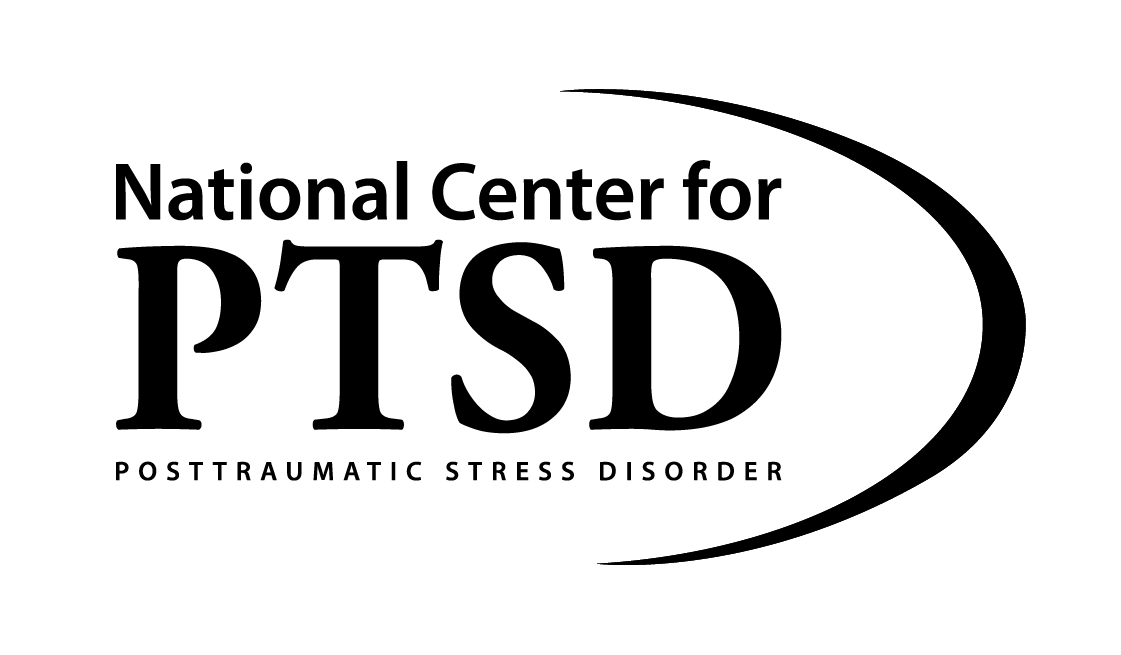 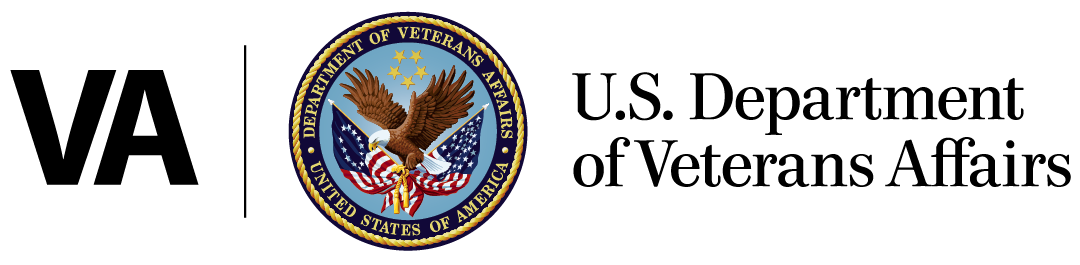 16
Treatment of PTSD: Psychotherapy (part 4)
Insufficient Evidence: 
There is insufficient evidence to recommend using individual components of manualized psychotherapy protocols over, or in addition to, the full therapy protocol for the treatment of PTSD. 
There is insufficient evidence to recommend for or against any specific manualized group therapy for the treatment of PTSD. 
There is insufficient evidence to recommend using group therapy as an adjunct for the primary treatment of PTSD. 
There is insufficient evidence to recommend for or against the following couples’ therapies for the treatment of PTSD: Behavioral Family Therapy, Structured Approach Therapy, or Cognitive Behavioral Conjoint Therapy (CBCT).
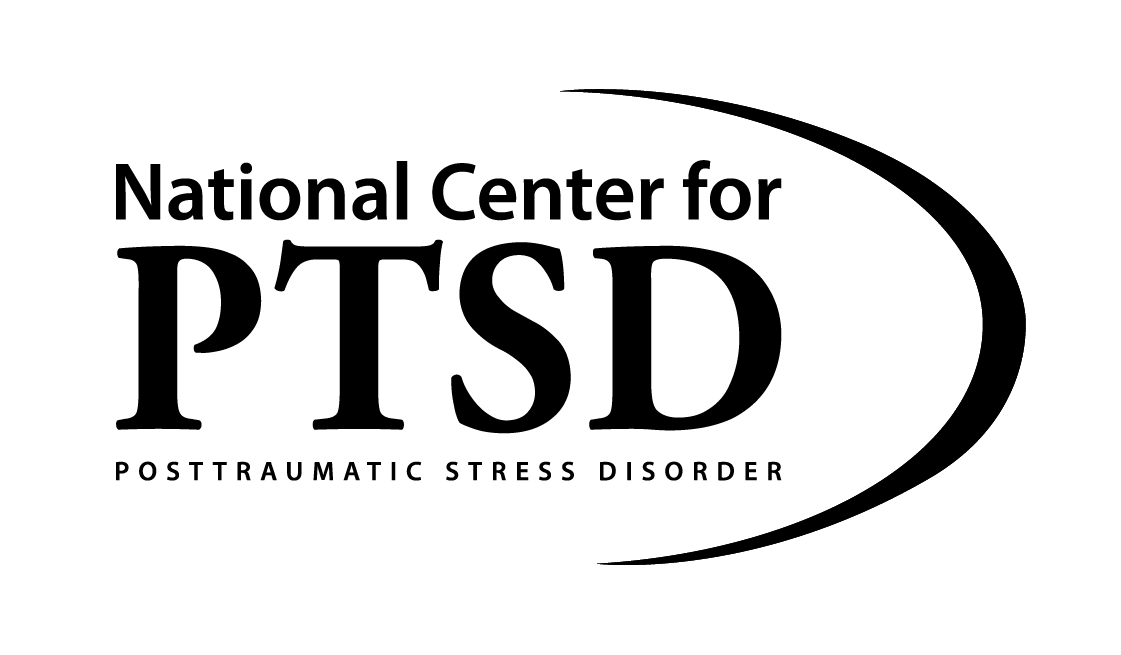 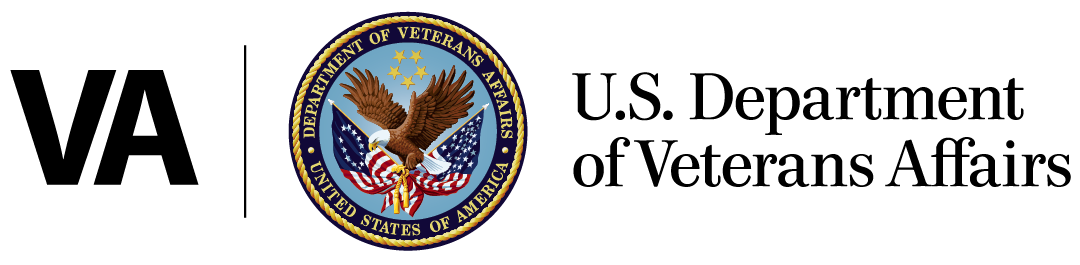 17
Treatment of PTSD: Medications
We recommend paroxetine, sertraline, and venlafaxine for the treatment of PTSD.
Paroxetine
Sertraline
Venlafaxine
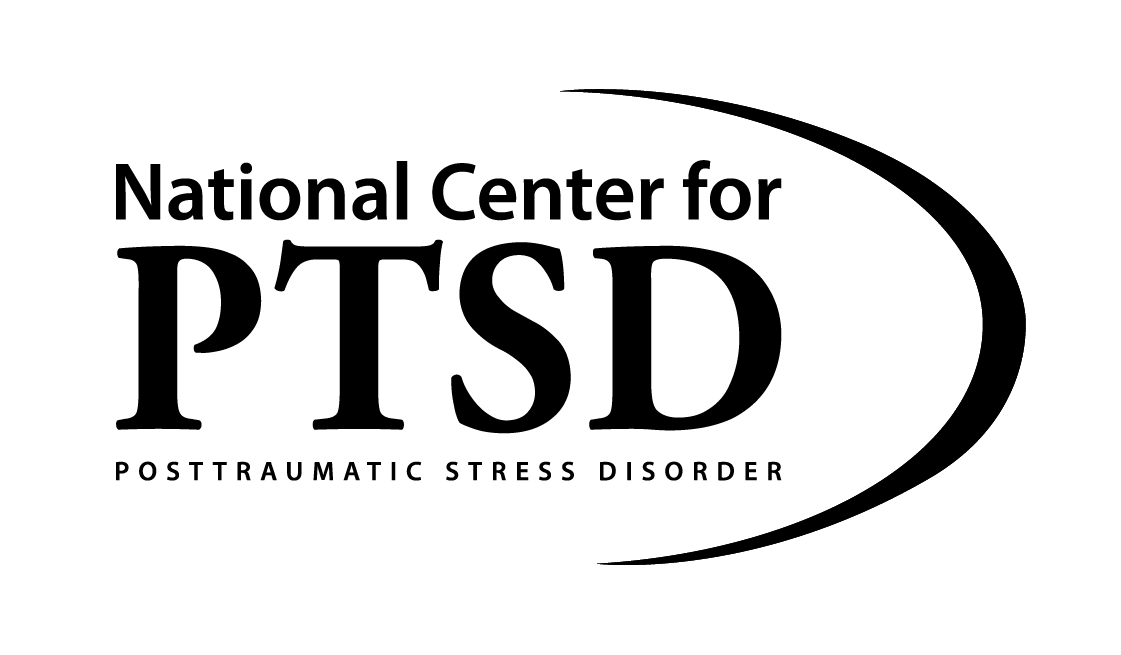 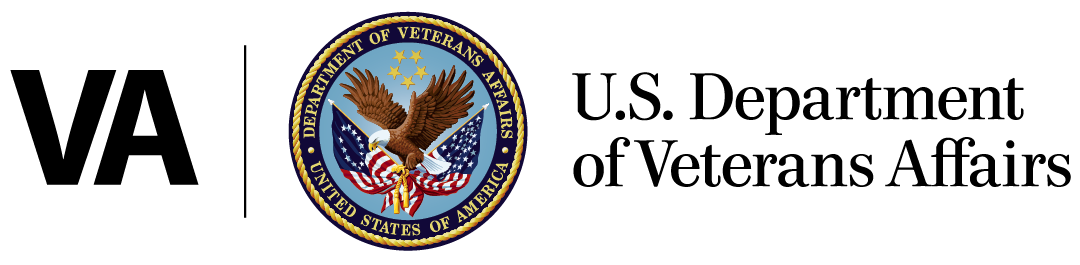 18
Treatment of PTSD: PharmacotherapyMedications Recommended for (Monotherapy)
MEDICATION MONOTHERAPY RECOMMENDED FOR THE PRIMARY TREATMENT OF PTSD BY STRENGTH OF EVIDENCE
Key:
*The Work Group determined there was no high-quality evidence regarding medication monotherapy
^ FDA approved for PTSD
Key Point: Paroxetine, sertraline, and venlafaxine are the only medications with a strong for recommendations
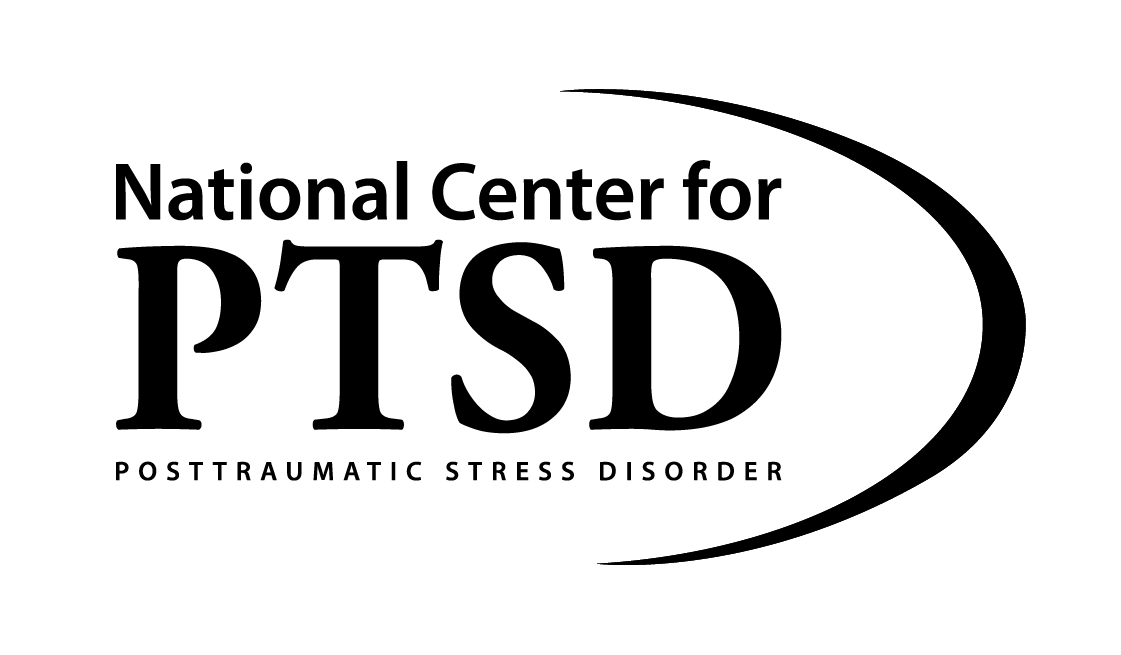 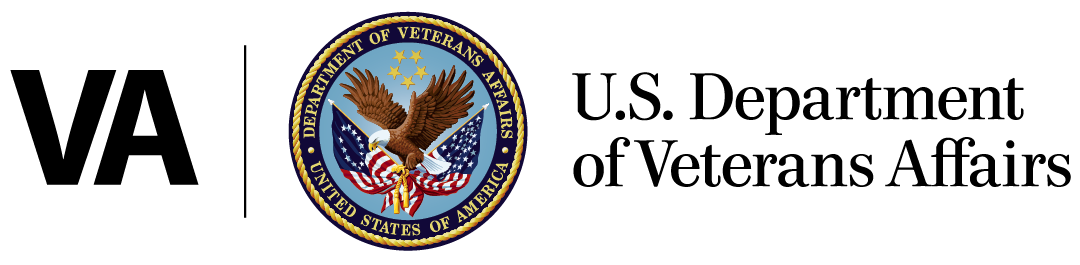 19
Treatment of PTSD: Pharmacotherapy (part 2)Medications Suggested for (Monotherapy)
MEDICATION MONOTHERAPY SUGGESTED FOR THE PRIMARY TREATMENT OF PTSD BY STRENGTH OF EVIDENCE
Key:
*The Work Group determined there was no high-quality evidence regarding medication monotherapy
Key Point: Prazosin is weak for specifically for the treatment of nightmares in PTSD
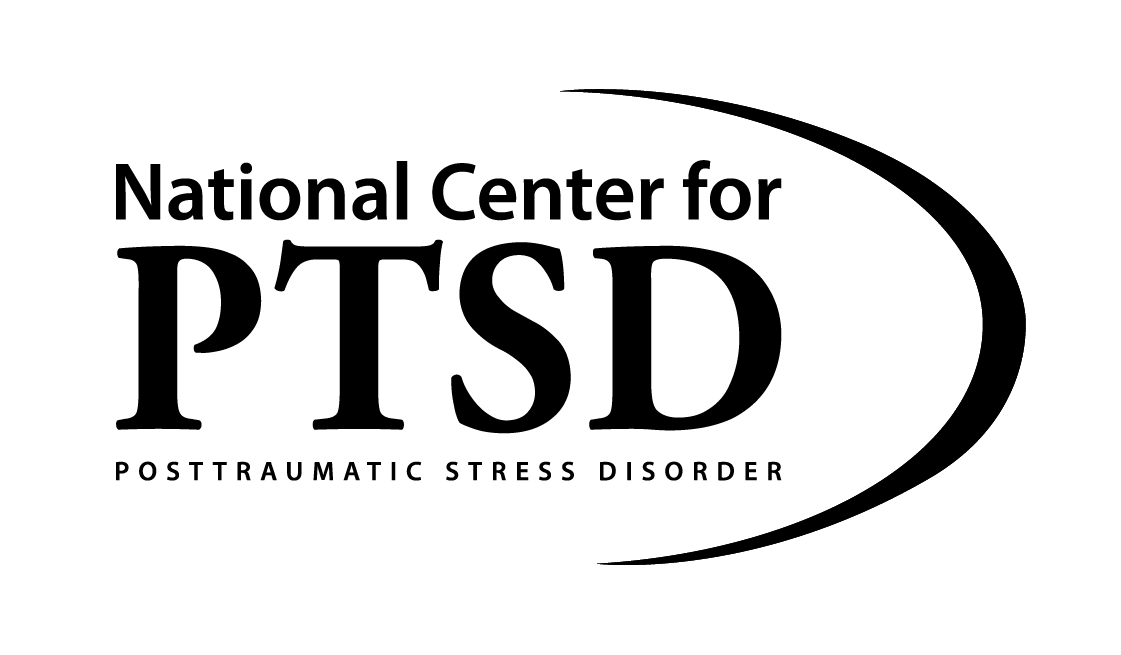 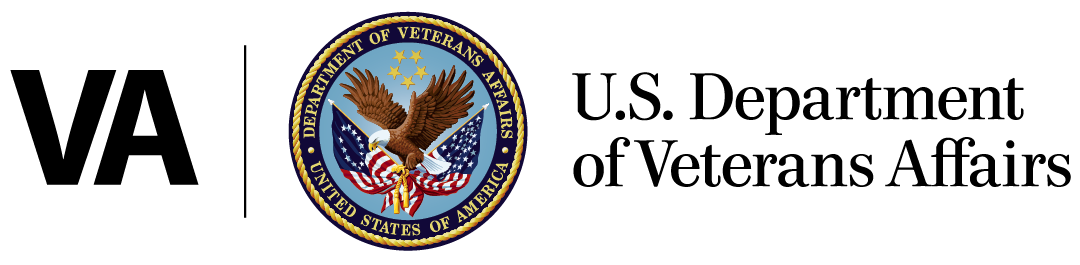 20
Treatment of PTSD: Pharmacotherapy (part 3)Medications Suggested Against (Monotherapy)
MEDICATION MONOTHERAPY SUGGESTED AGAINST FOR THE PRIMARY TREATMENT OF PTSD BY STRENGTH OF EVIDENCE
Key:
*The Work Group determined there was no high-quality evidence regarding medication monotherapy
Key Point: Prazosin is neither for nor against for the treatment of PTSD
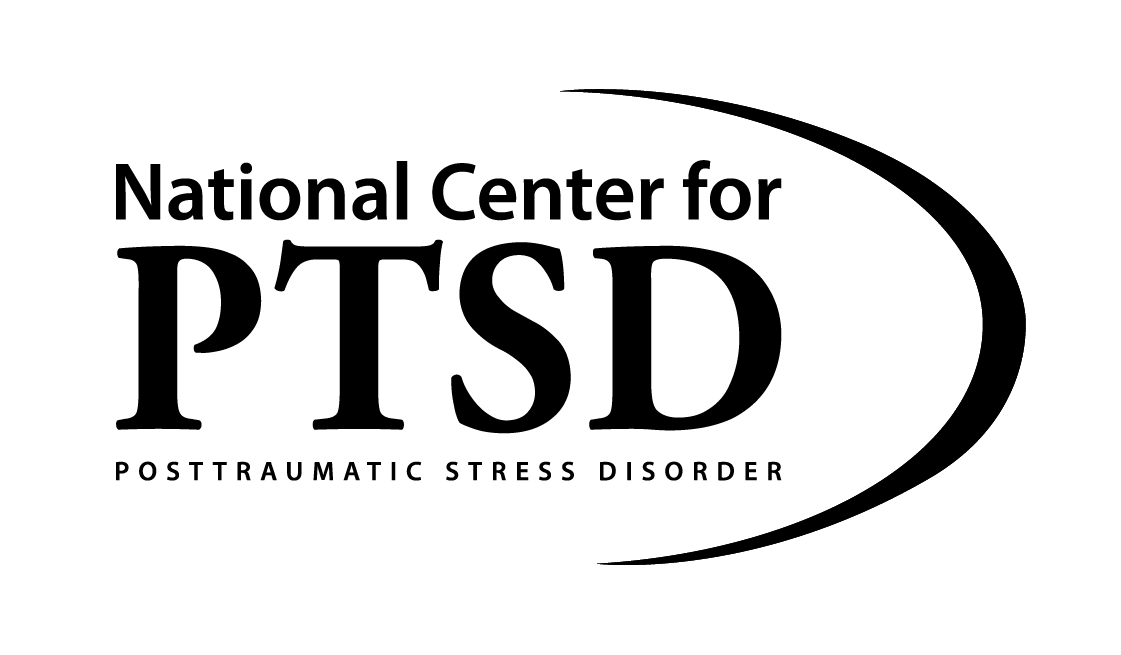 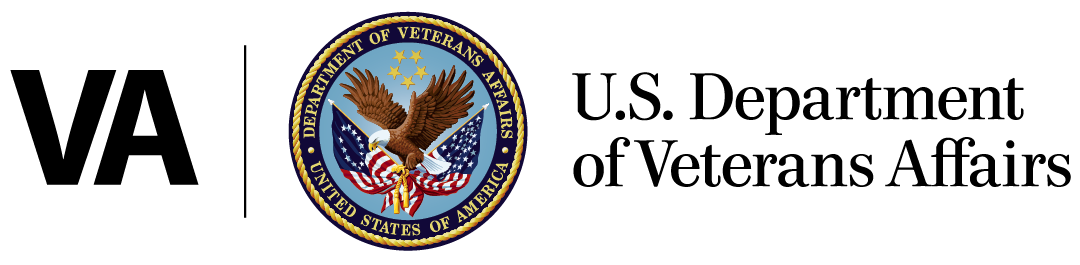 21
Treatment of PTSD: Pharmacotherapy (part 4)Medications Recommended Against (Monotherapy)
MEDICATION MONOTHERAPY RECOMMENDED AGAINST FOR THE PRIMARY TREATMENT OF PTSD BY STRENGTH OF EVIDENCE
Key:
*The Work Group determined there was no high-quality evidence regarding medication monotherapy
‡ Studies of these drugs did not meet the inclusion criteria for the systematic evidence review due to poor quality
Key Point: Recommend against for both cannabis and benzodiazepines
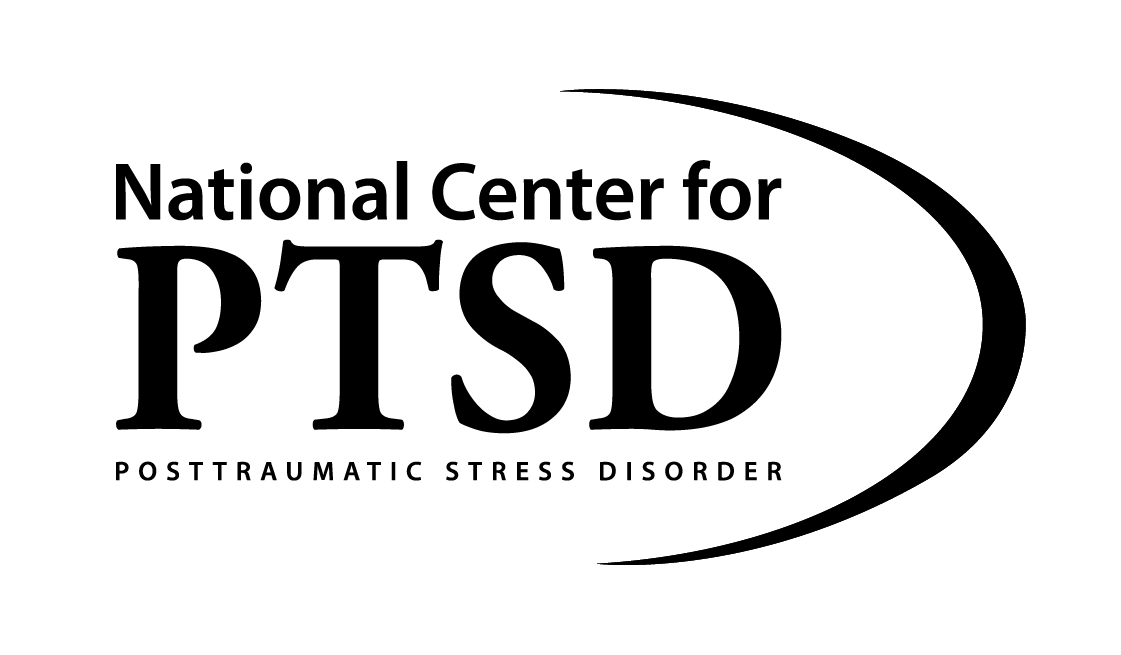 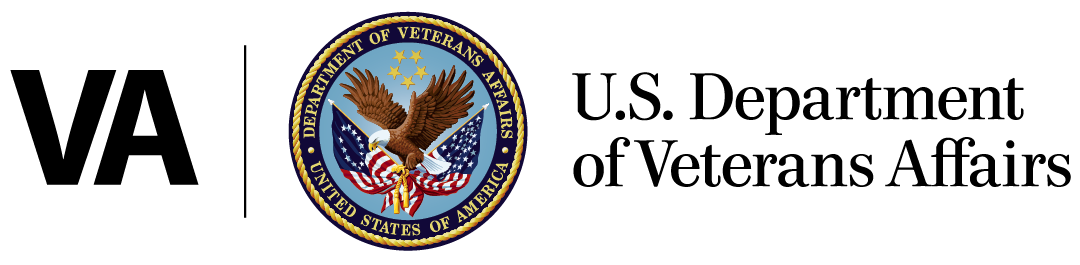 22
Treatment of PTSD: Pharmacotherapy (part 5)Medications Recommended Neither For Nor Against (Monotherapy)
MEDICATION MONOTHERAPY RECOMMENDED NEITHER FOR NOR AGAINST FOR THE PRIMARY TREATMENT OF PTSD BY STRENGTH OF EVIDENCE
Key:
*The Work Group determined there was no high-quality evidence regarding medication monotherapy
± Clinicians should strongly consider potential adverse effects 
‡ Studies of these drugs did not meet the inclusion criteria for the systematic evidence review due to poor quality
Key Point: Fluoxetine was changed from a strong for in the previous (2017) guidelines to neither for nor against
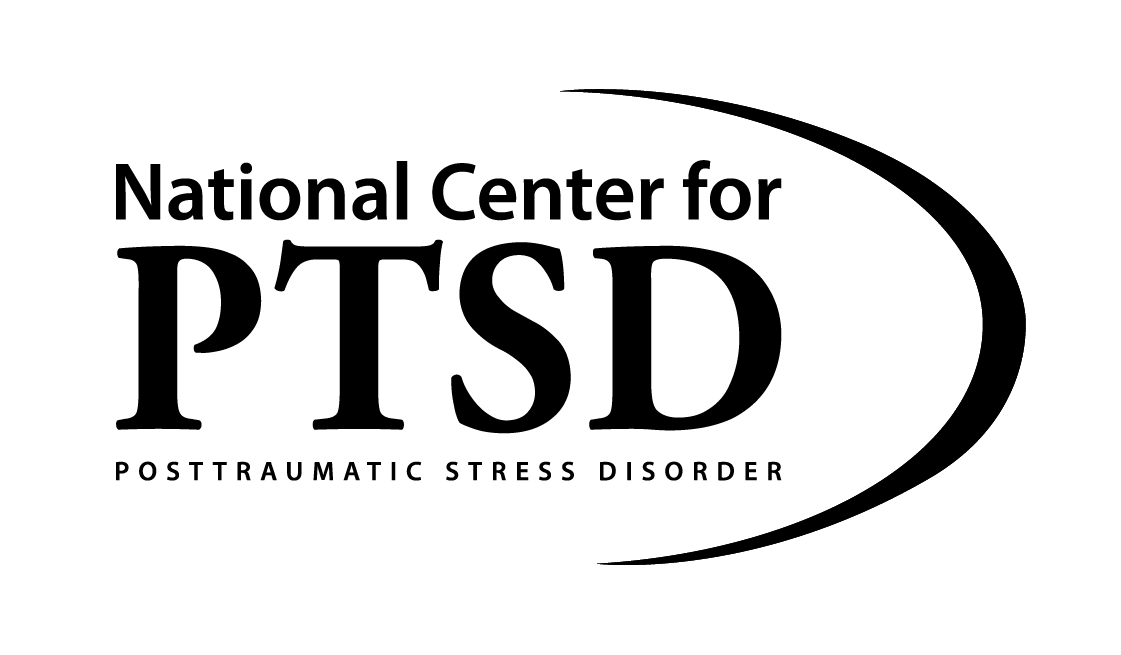 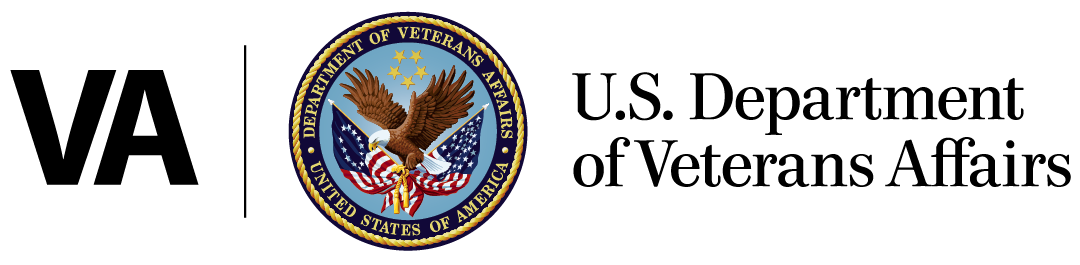 23
Treatment of PTSD: Augmentation Therapy (Pharmacotherapy)Medications Recommended For
MEDICATION AUGMENTATION AND COMBINATION* RECOMMENDED FOR THE TREATMENT OF PTSD BY STRENGTH OF EVIDENCE
Key:
*Combination means 2 or more evidence-based treatments for PTSD are combined to improve outcomes. Augmentation means an intervention that has not demonstrated efficacy for PTSD itself is added to evidence-based treatment to enhance its effect.
± The Work Group determined there was no high- or moderate-quality evidence regarding medication augmentation and combination therapy.
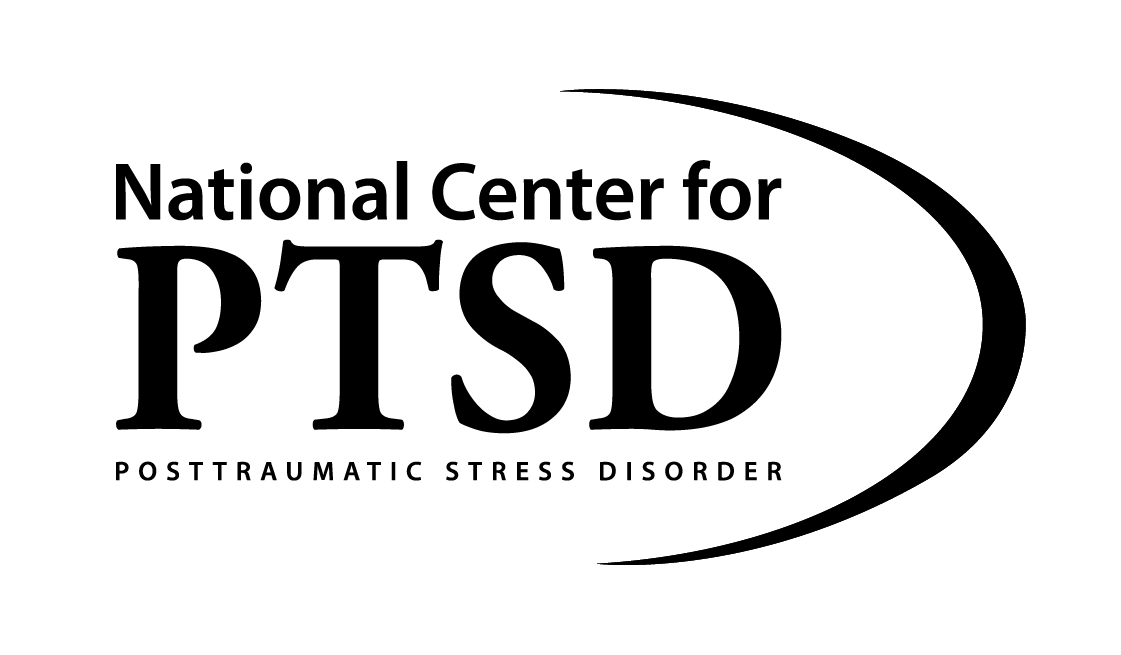 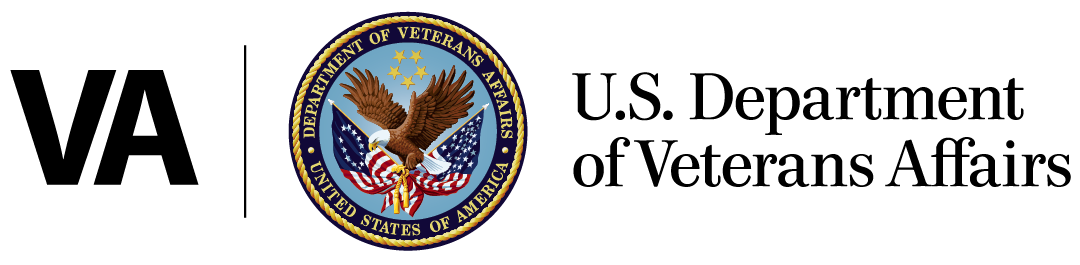 24
Treatment of PTSD: Augmentation Therapy (Pharmacotherapy) (part 2) Medications Suggested For
MEDICATION AUGMENTATION AND COMBINATION* SUGGESTED FOR THE TREATMENT OF PTSD BY STRENGTH OF EVIDENCE
Key:
*Combination means 2 or more evidence-based treatments for PTSD are combined to improve outcomes. Augmentation means an intervention that has not demonstrated efficacy for PTSD itself is added to evidence-based treatment to enhance its effect.
± The Work Group determined there was no high- or moderate-quality evidence regarding medication augmentation and combination therapy.
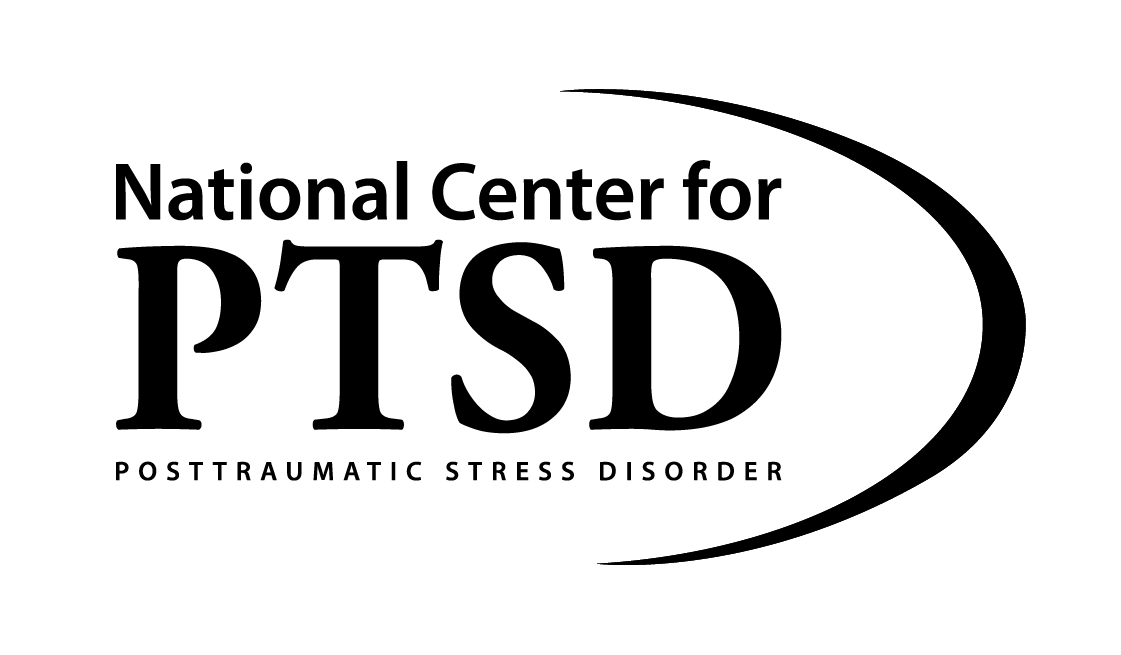 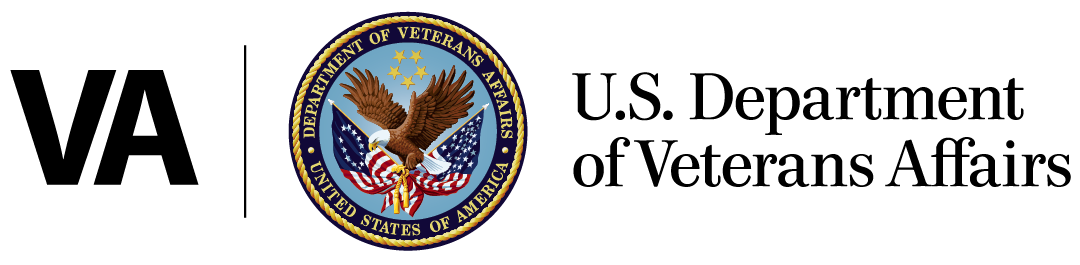 25
Treatment of PTSD: Augmentation Therapy (Pharmacotherapy) (part 3)Medications Suggested Against
MEDICATION AUGMENTATION AND COMBINATION* SUGGESTED AGAINST FOR THE TREATMENT OF PTSD BY STRENGTH OF EVIDENCE
Key:
*Combination means 2 or more evidence-based treatments for PTSD are combined to improve outcomes. Augmentation means an intervention that has not demonstrated efficacy for PTSD itself is added to evidence-based treatment to enhance its effect.
± The Work Group determined there was no high- or moderate-quality evidence regarding medication augmentation and combination therapy.
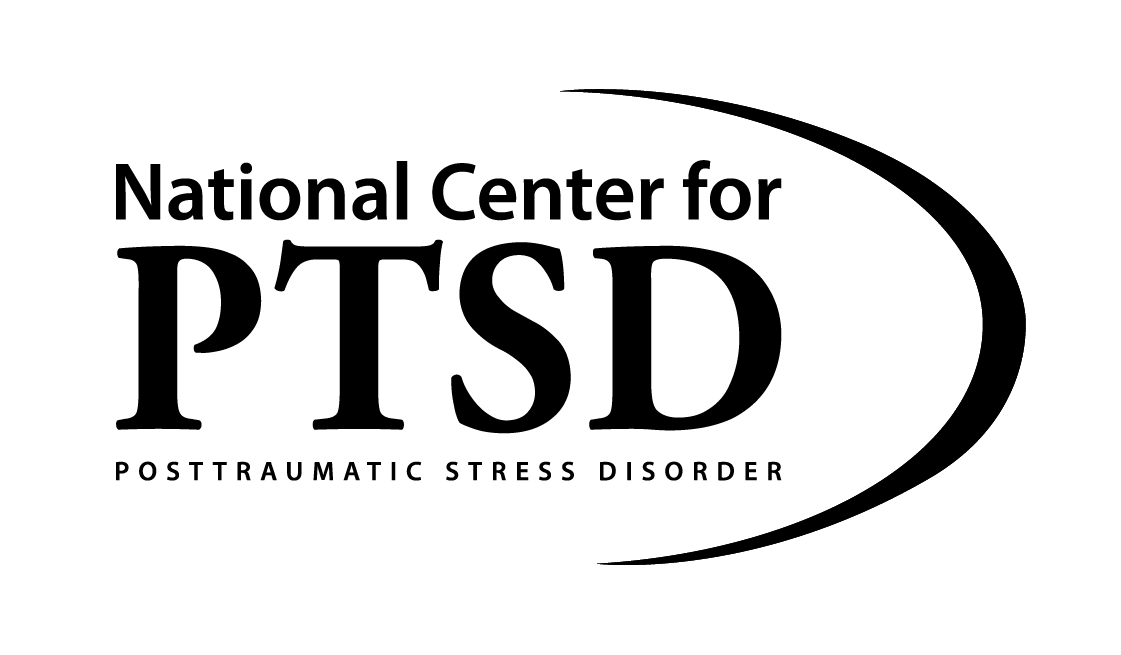 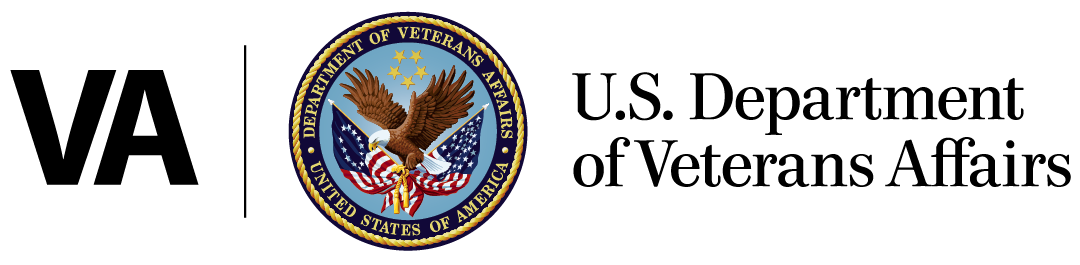 26
Treatment of PTSD: Augmentation Therapy (Pharmacotherapy) (part 4) Medications Recommended Against
MEDICATION AUGMENTATION AND COMBINATION* RECOMMENDED AGAINST FOR THE TREATMENT OF PTSD BY STRENGTH OF EVIDENCE
Key:
*Combination means 2 or more evidence-based treatments for PTSD are combined to improve outcomes. Augmentation means an intervention that has not demonstrated efficacy for PTSD itself is added to evidence-based treatment to enhance its effect.
± The Work Group determined there was no high- or moderate-quality evidence regarding medication augmentation and combination therapy.
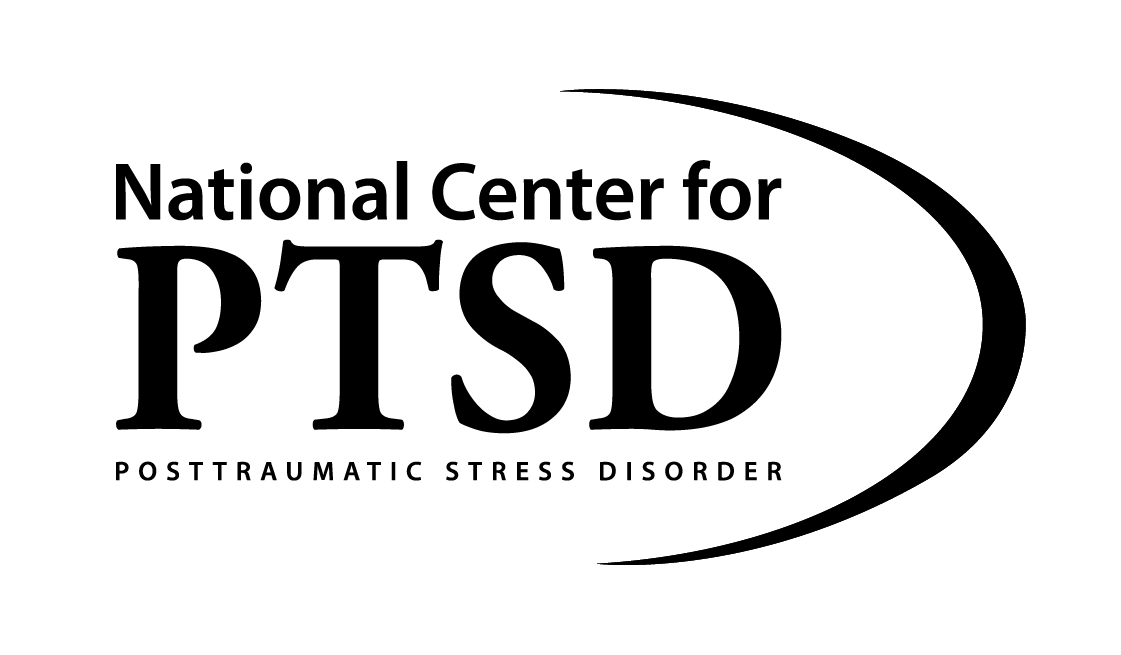 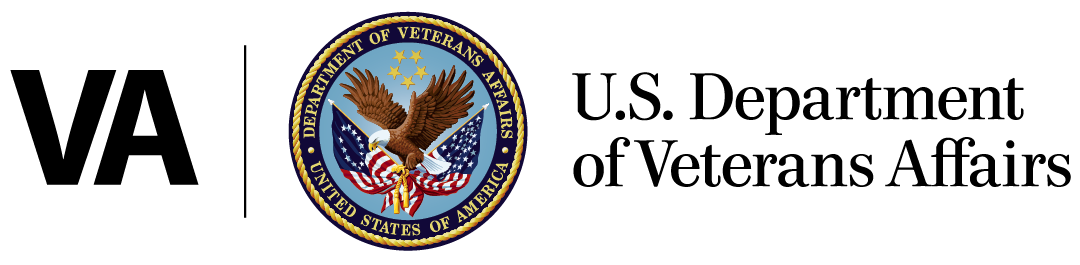 27
Treatment of PTSD: Augmentation Therapy (Pharmacotherapy) (part 5) Medications Recommended Neither For Nor Against
MEDICATION AUGMENTATION AND COMBINATION* RECOMMENDED NEITHER FOR NOR AGAINST FOR THE TREATMENT OF PTSD BY STRENGTH OF EVIDENCE
Key:
*Combination means 2 or more evidence-based treatments for PTSD are combined to improve outcomes. Augmentation means an intervention that has not demonstrated efficacy for PTSD itself is added to evidence-based treatment to enhance its effect.
± The Work Group determined there was no high- or moderate-quality evidence regarding medication augmentation and combination therapy.
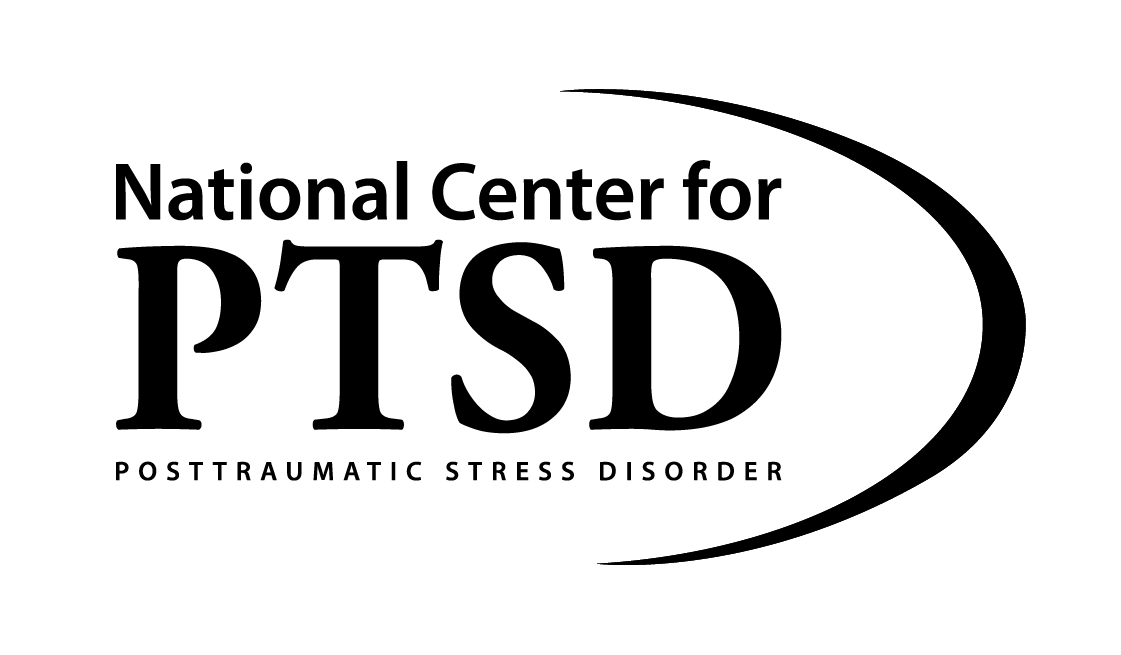 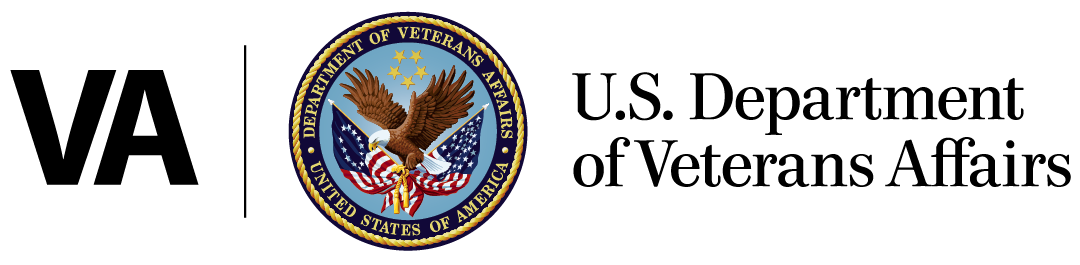 28
Treatment of PTSD: Augmentation Therapy
Insufficient Evidence:
There is insufficient evidence to recommend for or against the combination or augmentation of recommended or suggested psychotherapies or medications with any psychotherapy or medication for the treatment of PTSD.
There is insufficient evidence to recommend for or against 3,4-methylenedioxymethamphetamine assisted psychotherapy for the treatment of PTSD.
We Suggest Against:
We suggest against aripiprazole, asenapine, brexpiprazole, cariprazine, iloperidone, lumateperone, lurasidone, olanzapine, paliperidone, quetiapine, risperidone, or ziprasidone for augmentation of medications for the treatment of PTSD.
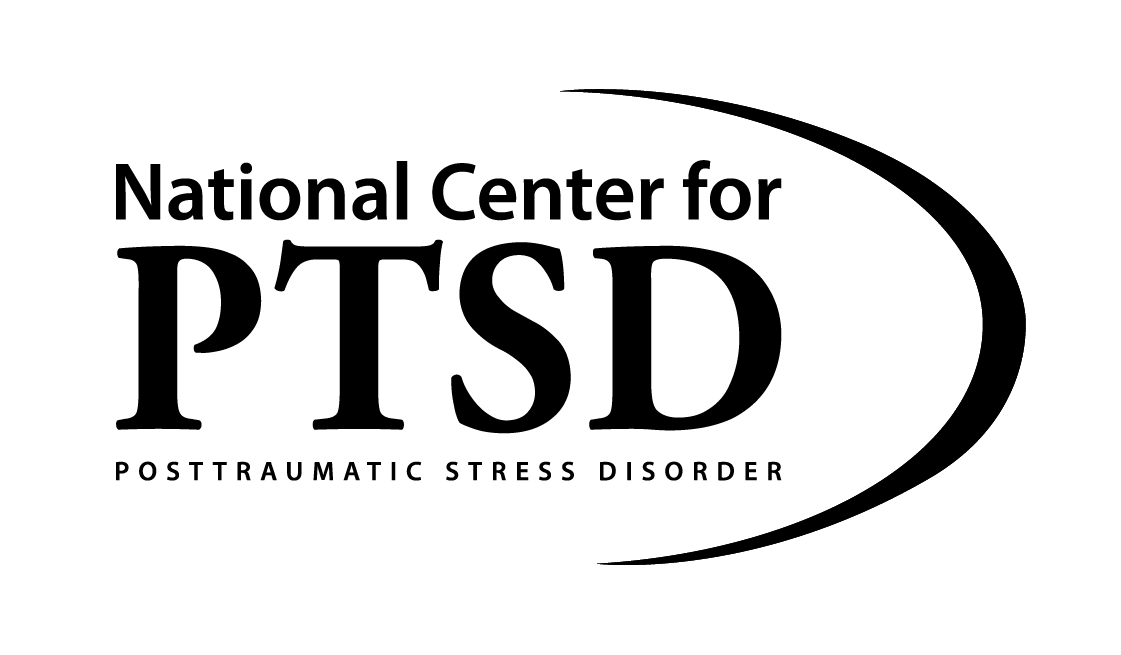 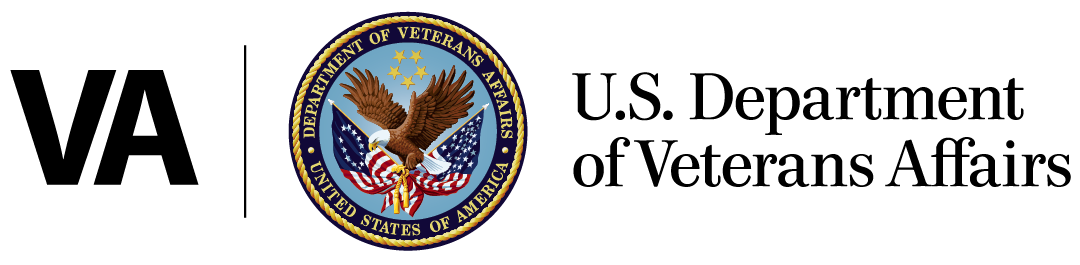 29
Treatment of PTSD: Non-pharmacologic Biological Treatments
Insufficient Evidence:
There is insufficient evidence to recommend for or against the following somatic therapies for the treatment of PTSD: capnometry-assisted respiratory therapy, hyperbaric oxygen therapy, neurofeedback, NightWare©, repetitive transcranial magnetic stimulation, stellate ganglion block, or transcranial direct current stimulation. 
We Suggest Against:
We suggest against electroconvulsive therapy or vagus nerve stimulation for treatment of PTSD.
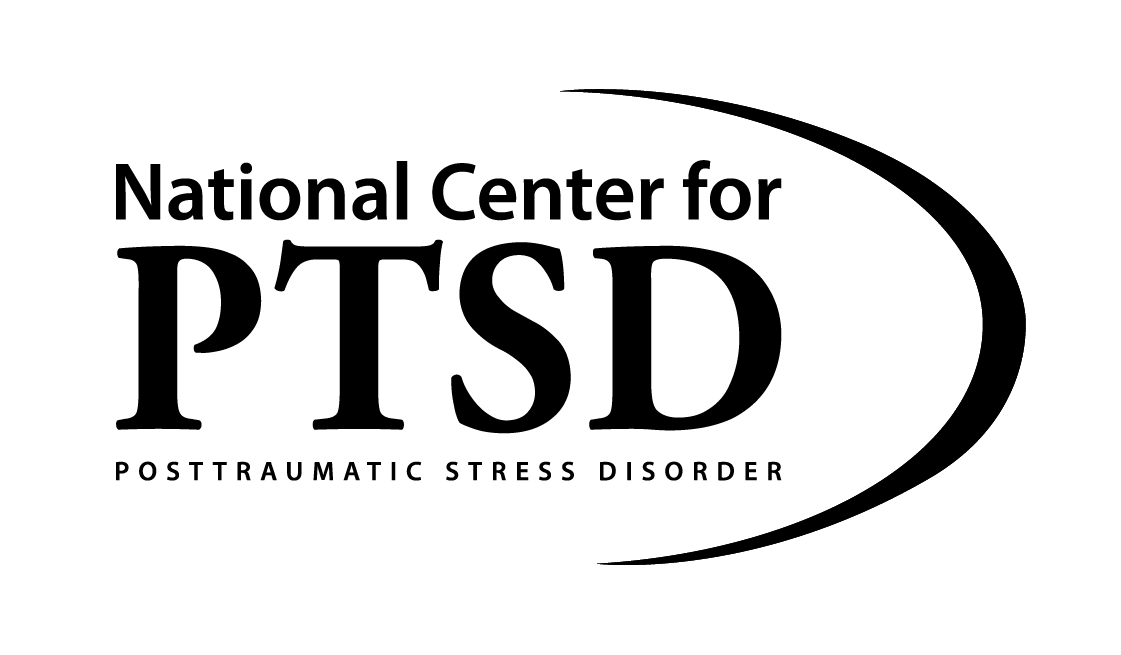 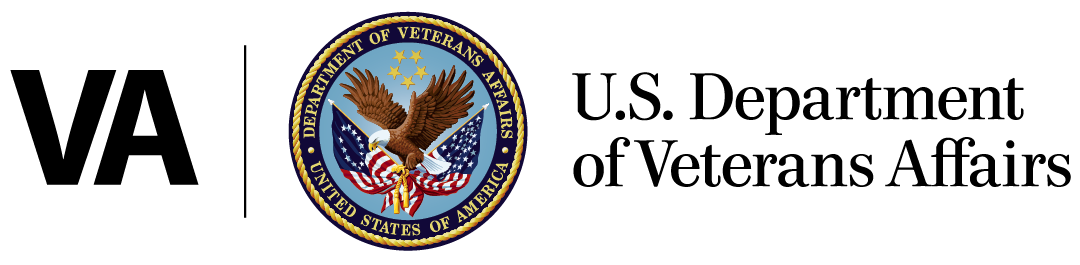 30
Treatment of PTSD: Complementary, Integrative and Alternative Approaches
We Suggest:
We suggest Mindfulness-Based Stress Reduction (MBSR) for the treatment of PTSD. 
Insufficient Evidence:
There is insufficient evidence to recommend for or against the following interventions for the treatment of PTSD: recreational therapy, aerobic or non-aerobic exercise, animal-assisted therapy (e.g., canine, equine), and nature experiences (e.g., fishing, sailing).
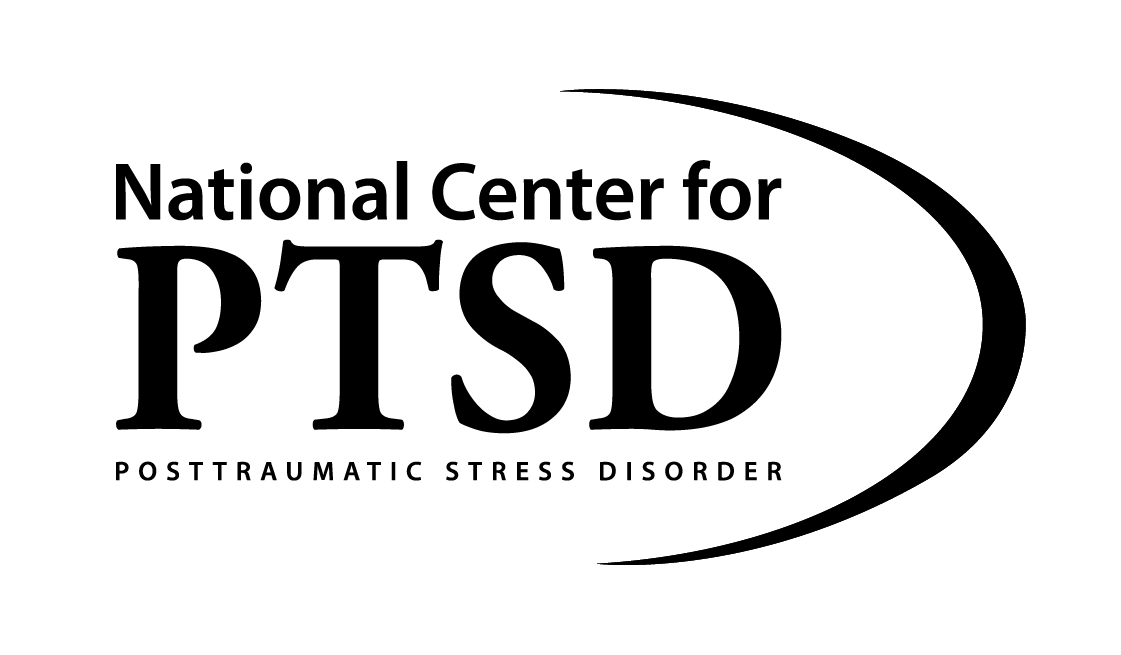 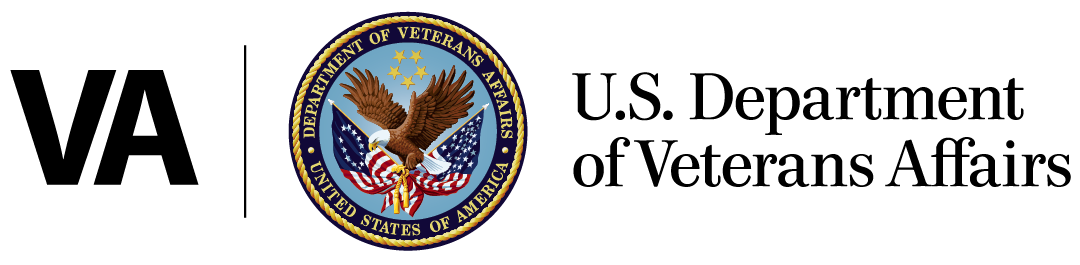 31
Treatment of PTSD: Complementary, Integrative and Alternative Approaches (part 2)
There is insufficient evidence to recommend for or against the following mind-body interventions for the treatment of PTSD:
Acupuncture, Cognitively Based Compassion Training Veteran version, creative arts therapies (e.g., music, art, dance), guided imagery, hypnosis or self-hypnosis, Loving Kindness Meditation and Mantram Repetition Program, Mindfulness-Based Cognitive Therapy, other mindfulness trainings (e.g., integrative exercise, Mindfulness-Based Exposure Therapy, brief mindfulness training), relaxation training, somatic experiencing, tai chi or qigong, Transcendental Meditation®, and yoga. 
It is important to clarify that we are not recommending against these treatments, but at this time the research does not support the use of the above listed mind-body interventions for the primary treatment of PTSD. We recognize their value to improve wellness and promote recovery.
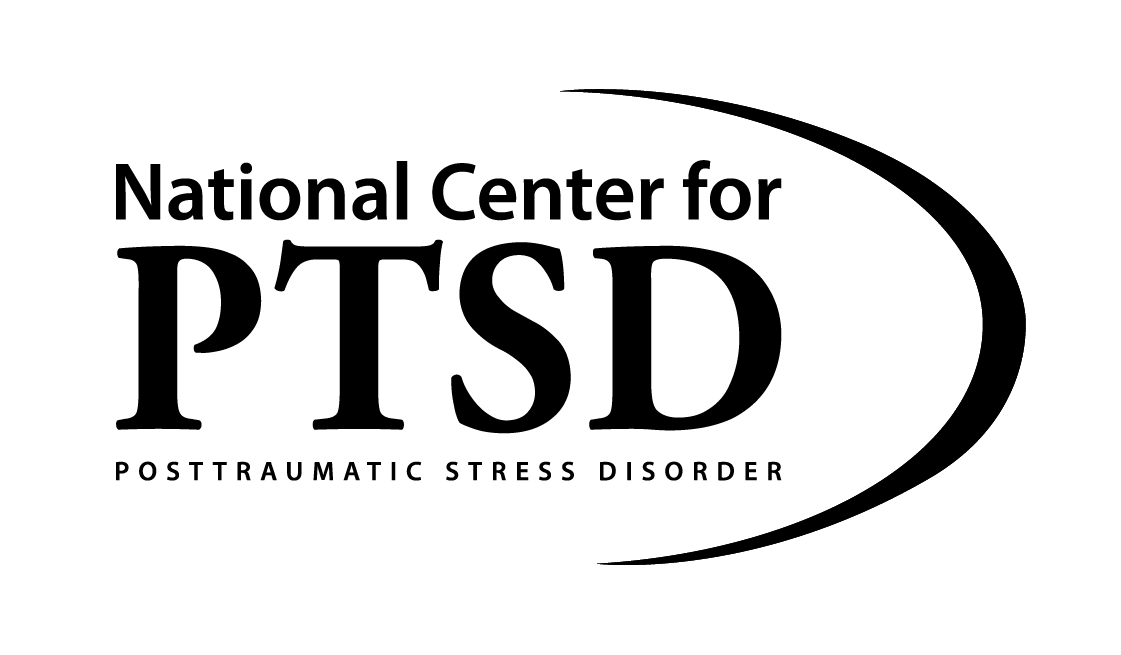 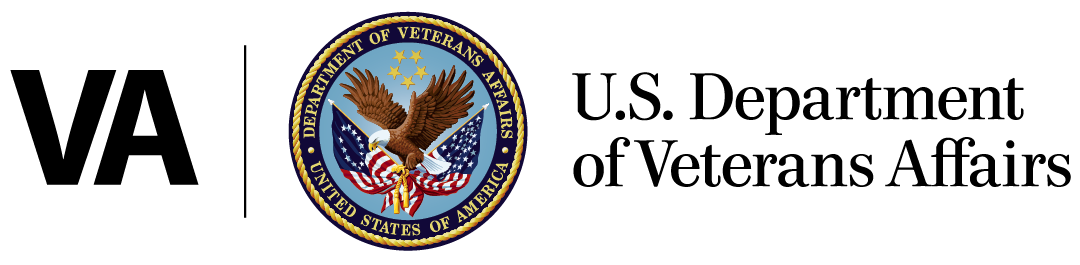 32
Treatment of PTSD: Technology-based Treatment
We recommend secure video teleconferencing to deliver the strong for psychotherapies—Cognitive Processing Therapy (CPT), Prolonged Exposure (PE),Eye Movement Desensitization and Reprocessing (EMDR)—and the weak for psychotherapies—Cognitive Therapy for PTSD, Present-Centered Therapy (PCT),Written Exposure Therapy (WET)—when that therapy has been validated for usewith video teleconferencing or when other options are unavailable.
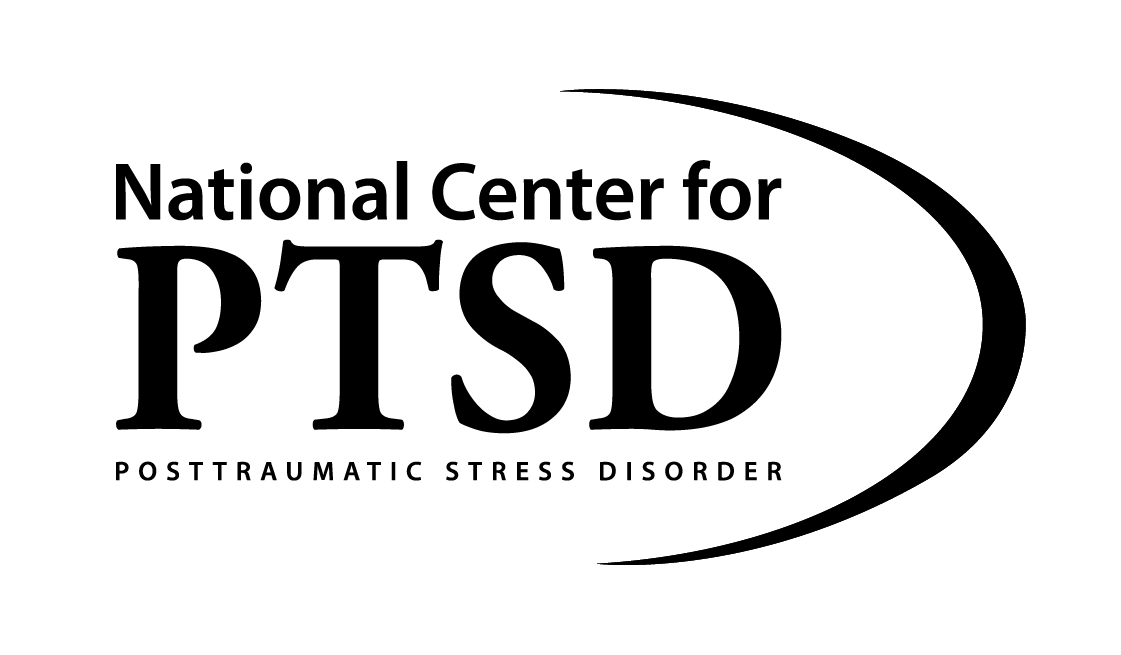 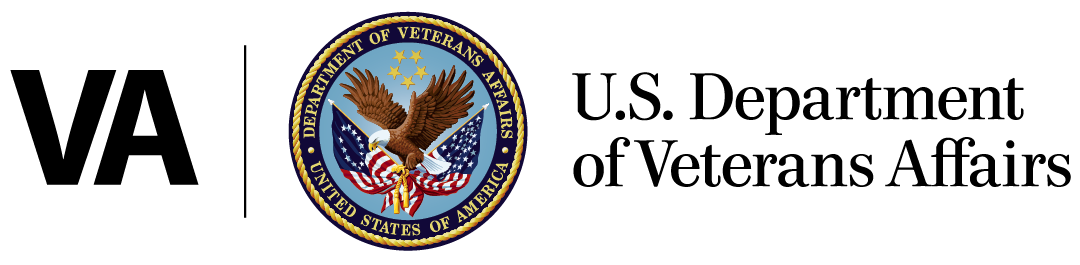 33
Treatment of PTSD: Technology-based Treatment (part 2)
Insufficient Evidence:
There is insufficient evidence to recommend for or against mobile apps or other self-help-based interventions for the treatment of PTSD. 
There is insufficient evidence to recommend for or against facilitated internet-based cognitive behavioral therapy for the treatment of PTSD.
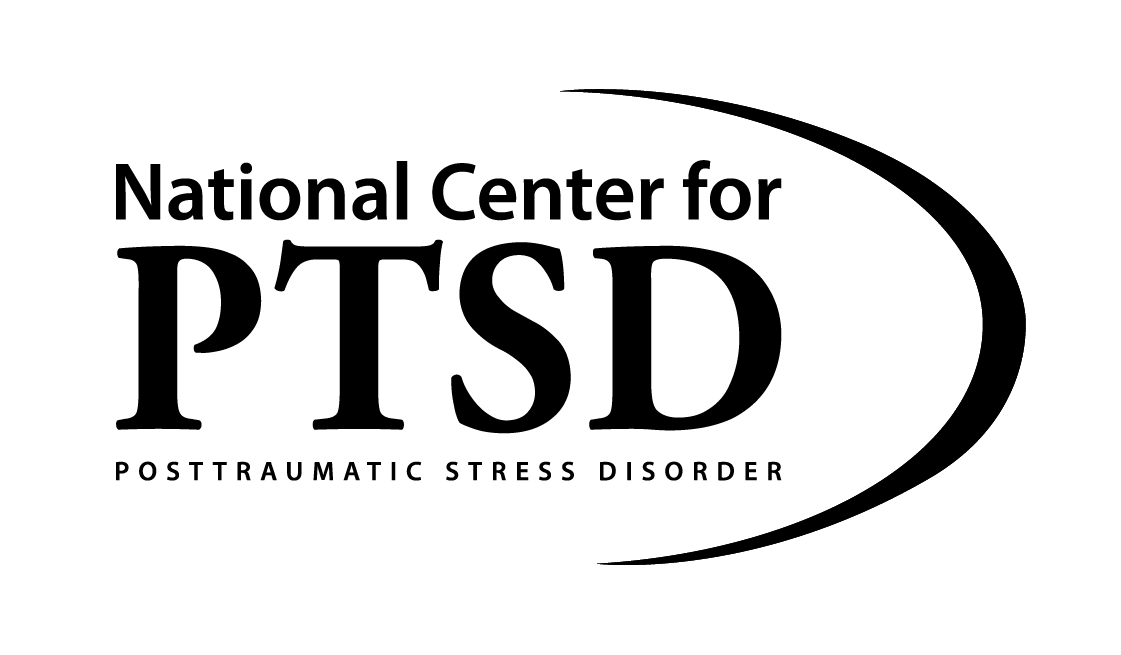 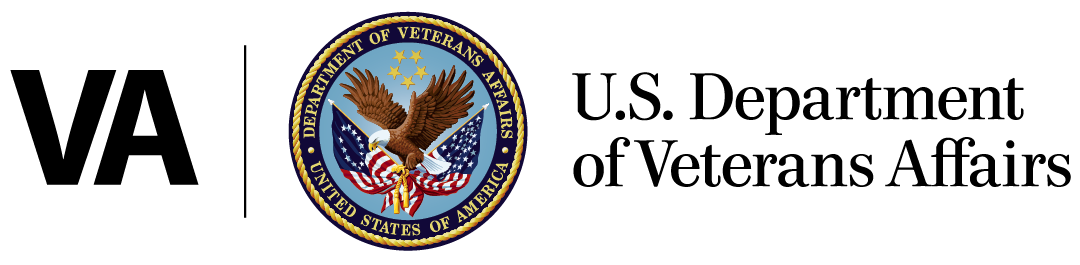 34
Treatment of PTSD: Treatment of Nightmares
We Suggest:
We suggest prazosin for the treatment of nightmares associated with PTSD. 
Insufficient Evidence:
There is insufficient evidence to recommend for or against the following treatments for nightmares associated with PTSD: Imagery Rehearsal Therapy (IRT), Exposure Relaxation and Rescripting Therapy, Imaging Rescripting and Reprocessing Therapy, or NightWare©.
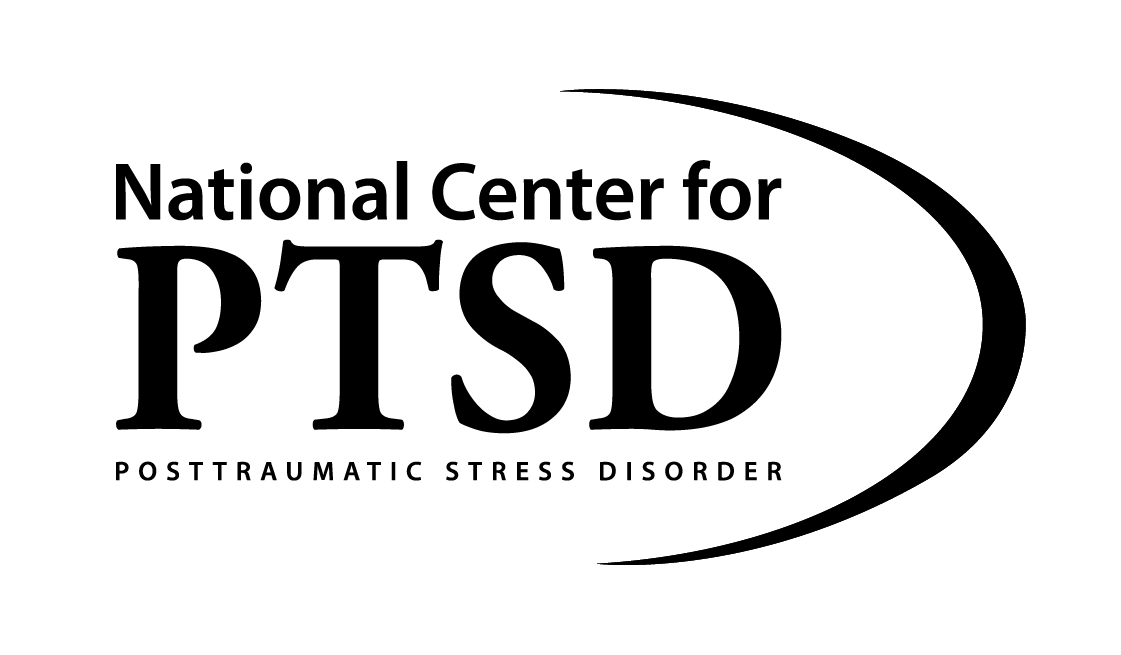 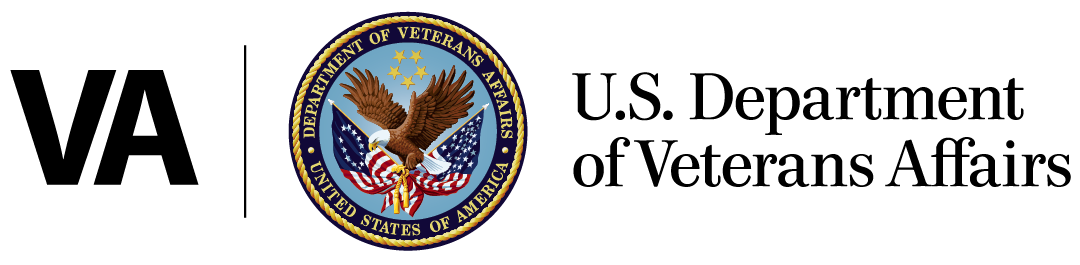 35
Treatment of PTSD with Co-occurring Conditions
We Suggest:
We suggest that the presence of co-occurring substance abuse disorder and/or other disorder(s) not preclude recommended strong for psychotherapies—Cognitive Processing Therapy (CPT), Eye Movement Desensitization and Reprocessing (EMDR), Prolonged Exposure (PE)—and weak for psychotherapies—Cognitive Therapy for PTSD, Present-Centered Therapy (PCT), Written Exposure Therapy (WET)—for PTSD.
The evidence shows good tolerance and efficacy for trauma-focused PTSD treatments in patients with other common impairing comorbid conditions, including psychotic disorders, personality disorders, severe mental illness, dissociation, anger, suicidal ideation, TBI and depression. 
There were no studies for comorbid pain that met the inclusion criteria.
Findings consistently showed that comorbidities, including substance use characteristics and suicidal ideation did not alter safety or effectiveness of interventions for PTSD.
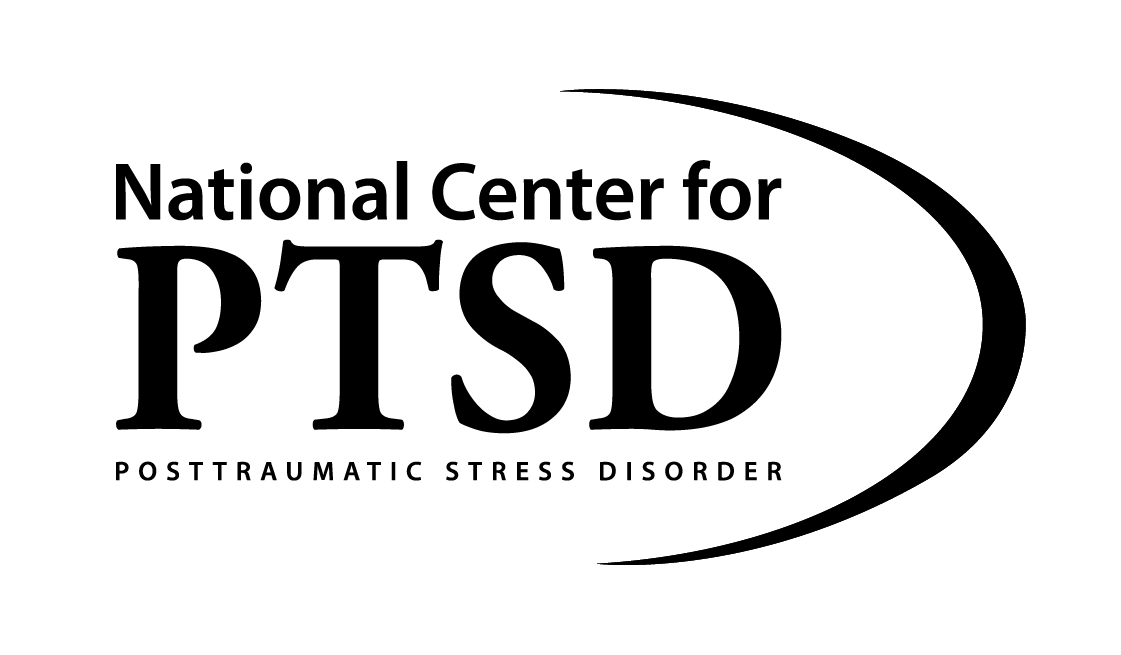 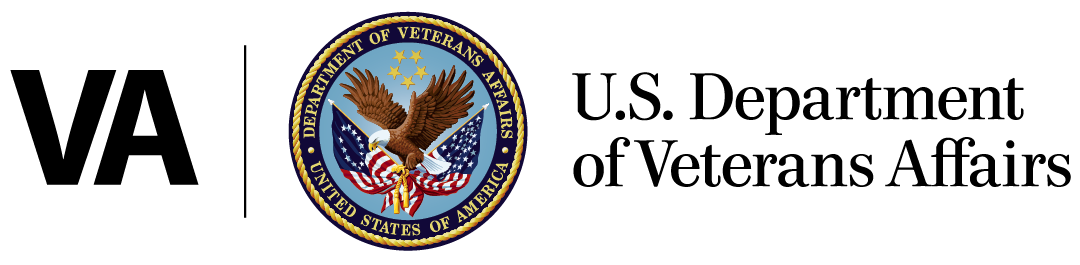 36
How can you help?
Tell your patient about the trauma-focused psychotherapies that work best.
Explain that untreated PTSD can negatively impact health and enjoyment of life.
Point out that with no treatment, symptoms are unlikely to get better and may get worse.
Be a myth-buster: Trauma-focused psychotherapy for PTSD is not lying on a couch, won’t go on indefinitely, and is not the same as talking to a support group.
Explore why a patient is declining referral.
Know the recommended treatments, not just for PTSD but also for the common symptoms that you treat such as insomnia.
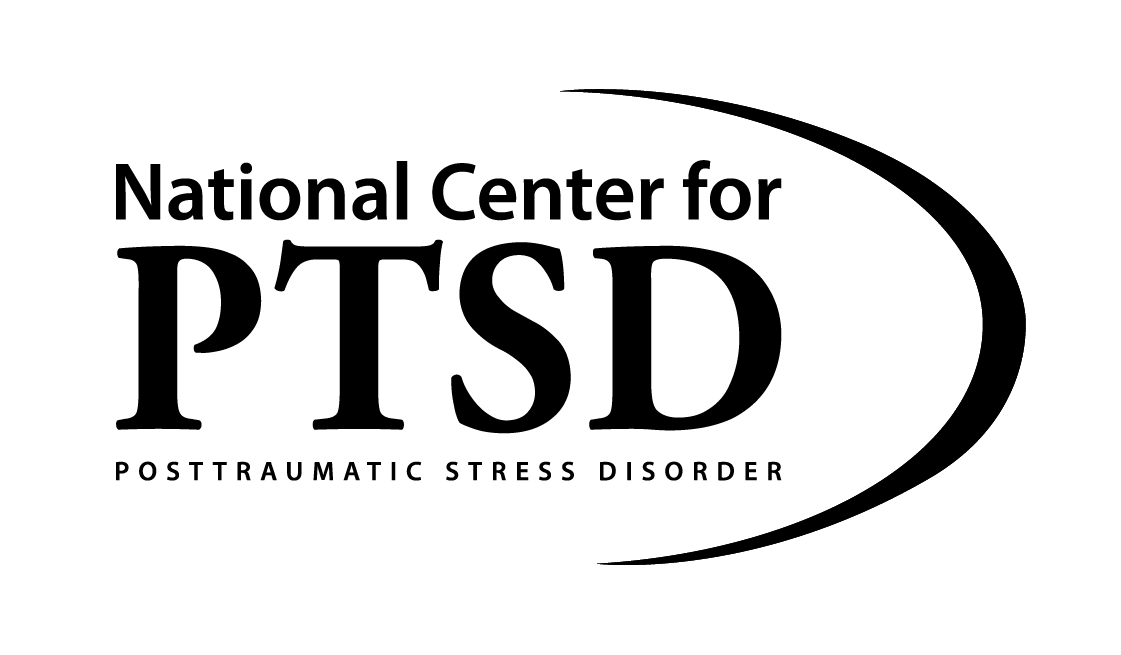 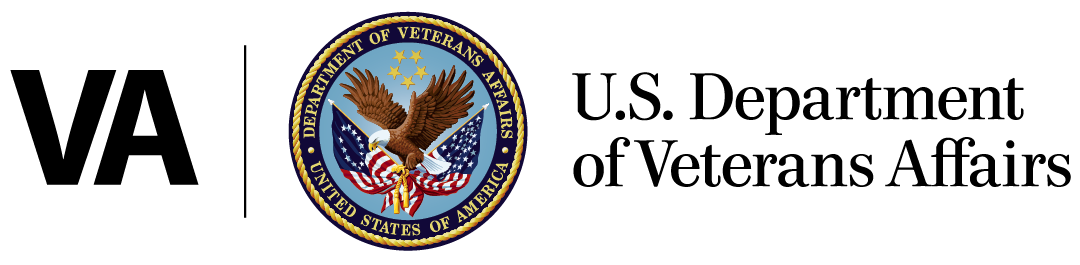 37
Learn More
Visit: National Center for PTSD
Explore Treatment Options:PTSD Decision Aid
Contact the PTSD Consultation Program
View or Download the Full VA/DoD CPG
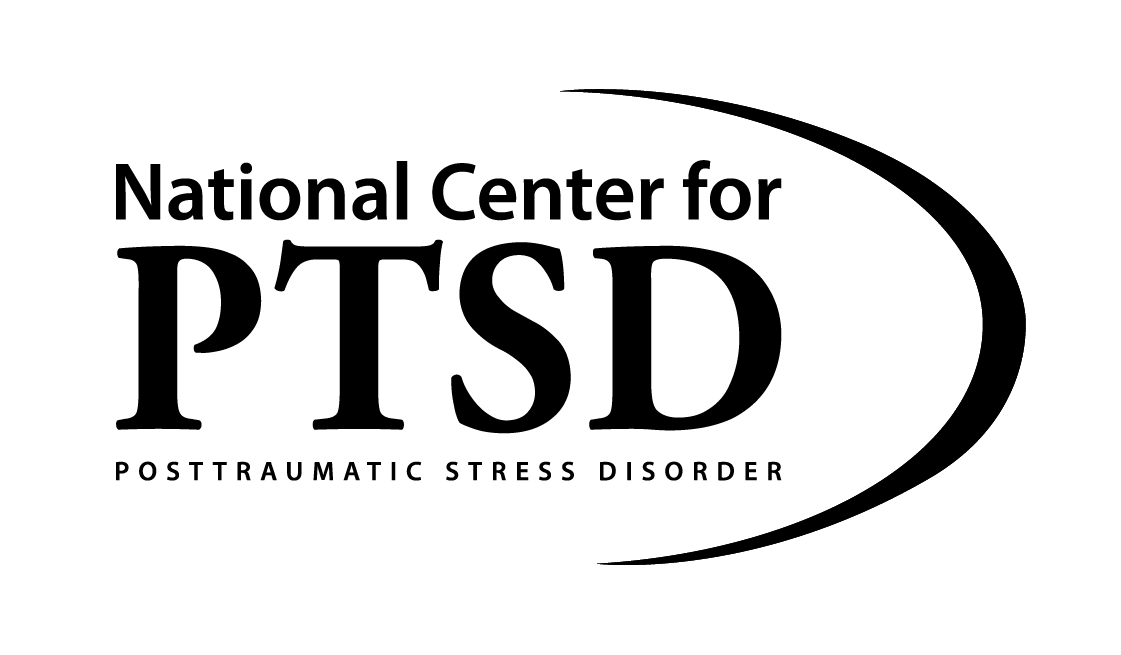 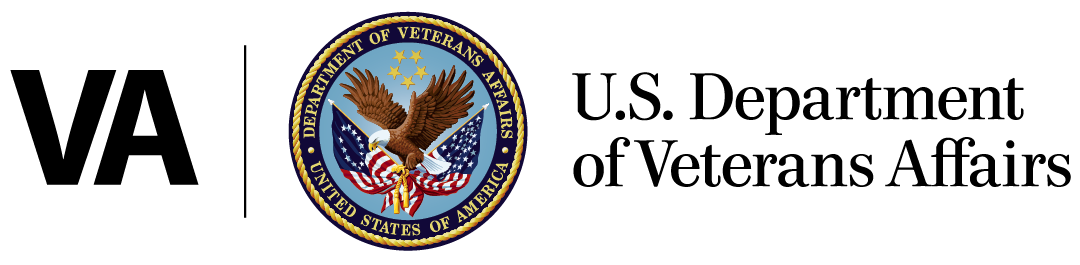